ACTORS
ADMIRER
ANGERED
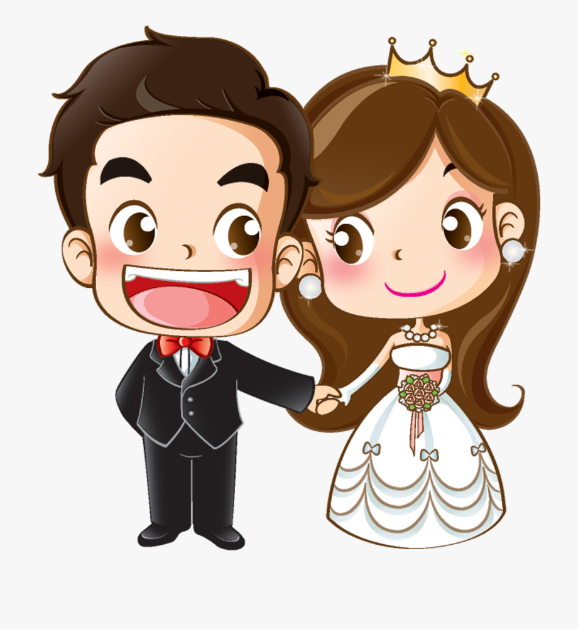 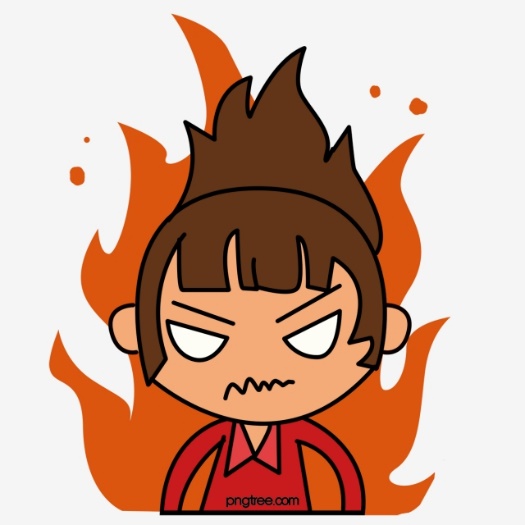 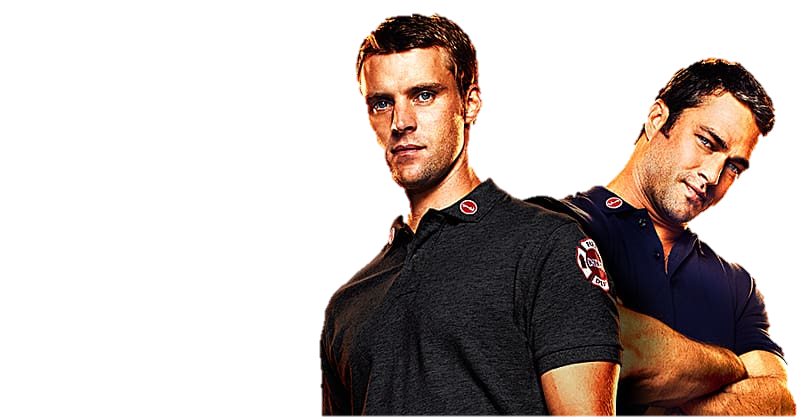 DORMITORY
CLEANLINESS
THE ANSWER
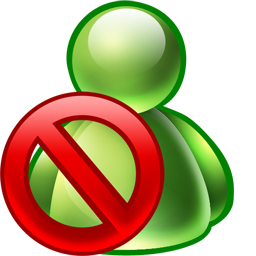 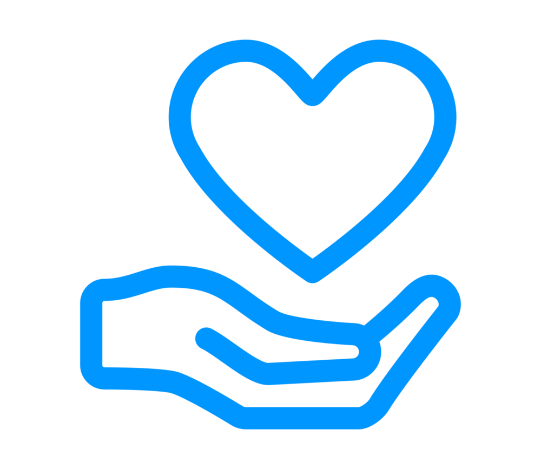 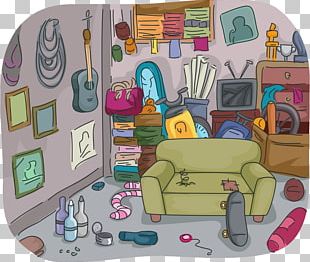 A BARTENDER
COMMITTEES
CONSERVATIVE
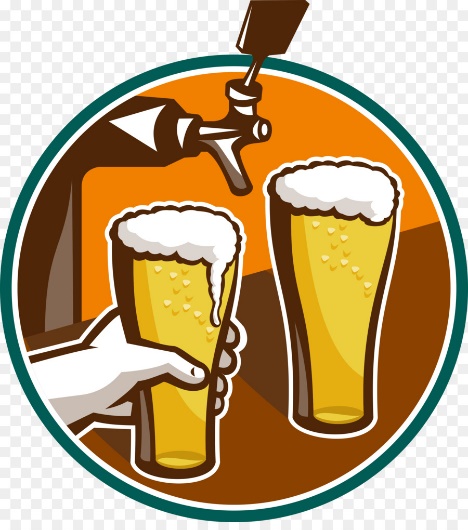 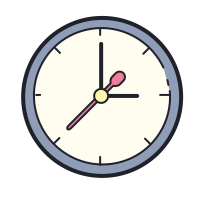 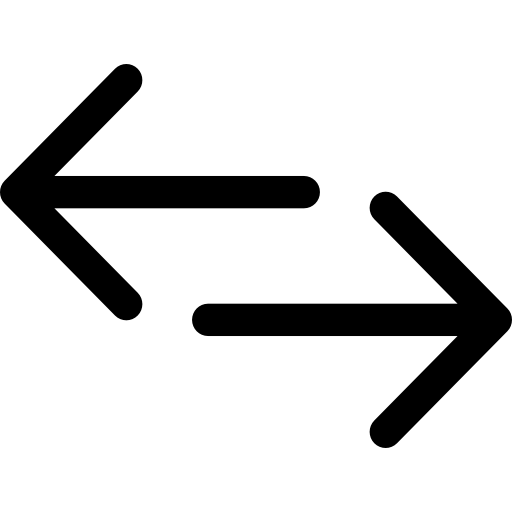 ANAGRAMS ANAGRAMS ANAGRAMS ANAGRAMS ANAGRAMS ANAGRAMS ANAGRAMS ANAGRAMS
ANAGRAMS ANAGRAMS ANAGRAMS ANAGRAMS ANAGRAMS ANAGRAMS ANAGRAMS ANAGRAMS
ANAGRAMS ANAGRAMS ANAGRAMS ANAGRAMS ANAGRAMS ANAGRAMS ANAGRAMS ANAGRAMS
ANAGRAMS ANAGRAMS ANAGRAMS ANAGRAMS ANAGRAMS ANAGRAMS ANAGRAMS ANAGRAMS
ANAGRAMS ANAGRAMS ANAGRAMS ANAGRAMS ANAGRAMS ANAGRAMS ANAGRAMS ANAGRAMS
ANAGRAMS ANAGRAMS ANAGRAMS ANAGRAMS ANAGRAMS ANAGRAMS ANAGRAMS ANAGRAMS
ANAGRAMS ANAGRAMS ANAGRAMS ANAGRAMS ANAGRAMS ANAGRAMS ANAGRAMS ANAGRAMS
ANAGRAMS ANAGRAMS ANAGRAMS ANAGRAMS ANAGRAMS ANAGRAMS ANAGRAMS ANAGRAMS
ANAGRAMS ANAGRAMS ANAGRAMS ANAGRAMS ANAGRAMS ANAGRAMS ANAGRAMS ANAGRAMS
ANAGRAMS ANAGRAMS ANAGRAMS ANAGRAMS ANAGRAMS ANAGRAMS ANAGRAMS ANAGRAMS
ANAGRAMS ANAGRAMS ANAGRAMS ANAGRAMS ANAGRAMS ANAGRAMS ANAGRAMS ANAGRAMS
ANAGRAMS ANAGRAMS ANAGRAMS ANAGRAMS ANAGRAMS ANAGRAMS ANAGRAMS ANAGRAMS
ANAGRAMS ANAGRAMS ANAGRAMS ANAGRAMS ANAGRAMS ANAGRAMS ANAGRAMS ANAGRAMS
ANAGRAMS ANAGRAMS ANAGRAMS ANAGRAMS ANAGRAMS ANAGRAMS ANAGRAMS ANAGRAMS
ANAGRAMS ANAGRAMS ANAGRAMS ANAGRAMS ANAGRAMS ANAGRAMS ANAGRAMS ANAGRAMS
ANAGRAMS ANAGRAMS ANAGRAMS ANAGRAMS ANAGRAMS ANAGRAMS ANAGRAMS ANAGRAMS
ANAGRAMS ANAGRAMS ANAGRAMS ANAGRAMS ANAGRAMS ANAGRAMS ANAGRAMS ANAGRAMS
ANAGRAMS ANAGRAMS ANAGRAMS ANAGRAMS ANAGRAMS ANAGRAMS ANAGRAMS ANAGRAMS
ANAGRAMS ANAGRAMS ANAGRAMS ANAGRAMS ANAGRAMS ANAGRAMS ANAGRAMS ANAGRAMS
ANAGRAMS ANAGRAMS ANAGRAMS ANAGRAMS ANAGRAMS ANAGRAMS ANAGRAMS ANAGRAMS
ANAGRAMS ANAGRAMS ANAGRAMS ANAGRAMS ANAGRAMS ANAGRAMS ANAGRAMS ANAGRAMS
ANAGRAMS ANAGRAMS ANAGRAMS ANAGRAMS ANAGRAMS ANAGRAMS ANAGRAMS ANAGRAMS
ANAGRAMS ANAGRAMS ANAGRAMS ANAGRAMS ANAGRAMS ANAGRAMS ANAGRAMS ANAGRAMS
ANAGRAMS ANAGRAMS ANAGRAMS ANAGRAMS ANAGRAMS ANAGRAMS ANAGRAMS ANAGRAMS
ANAGRAMS ANAGRAMS ANAGRAMS ANAGRAMS ANAGRAMS ANAGRAMS ANAGRAMS ANAGRAMS
ANAGRAMS ANAGRAMS ANAGRAMS ANAGRAMS ANAGRAMS ANAGRAMS ANAGRAMS ANAGRAMS
ANAGRAMS ANAGRAMS ANAGRAMS ANAGRAMS ANAGRAMS ANAGRAMS ANAGRAMS ANAGRAMS
ANAGRAMS ANAGRAMS ANAGRAMS ANAGRAMS ANAGRAMS ANAGRAMS ANAGRAMS ANAGRAMS
ANAGRAMS ANAGRAMS ANAGRAMS ANAGRAMS ANAGRAMS ANAGRAMS ANAGRAMS ANAGRAMS
ANAGRAMS ANAGRAMS ANAGRAMS ANAGRAMS ANAGRAMS ANAGRAMS ANAGRAMS ANAGRAMS
ANAGRAMS ANAGRAMS ANAGRAMS ANAGRAMS ANAGRAMS ANAGRAMS ANAGRAMS ANAGRAMS
ANAGRAMS ANAGRAMS ANAGRAMS ANAGRAMS ANAGRAMS ANAGRAMS ANAGRAMS ANAGRAMS
ANAGRAMS ANAGRAMS ANAGRAMS ANAGRAMS ANAGRAMS ANAGRAMS ANAGRAMS ANAGRAMS
ANAGRAMS ANAGRAMS ANAGRAMS ANAGRAMS ANAGRAMS ANAGRAMS ANAGRAMS ANAGRAMS
ANAGRAMS ANAGRAMS ANAGRAMS ANAGRAMS ANAGRAMS ANAGRAMS ANAGRAMS ANAGRAMS
ANAGRAMS ANAGRAMS ANAGRAMS ANAGRAMS ANAGRAMS ANAGRAMS ANAGRAMS ANAGRAMS
ANAGRAMS ANAGRAMS ANAGRAMS ANAGRAMS ANAGRAMS ANAGRAMS ANAGRAMS ANAGRAMS
ANAGRAMS ANAGRAMS ANAGRAMS ANAGRAMS ANAGRAMS ANAGRAMS ANAGRAMS ANAGRAMS
ANAGRAMS ANAGRAMS ANAGRAMS ANAGRAMS ANAGRAMS ANAGRAMS ANAGRAMS ANAGRAMS
ANAGRAMS ANAGRAMS ANAGRAMS ANAGRAMS ANAGRAMS ANAGRAMS ANAGRAMS ANAGRAMS
THE BAYONETS
SCHOOL MASTER
BREAK
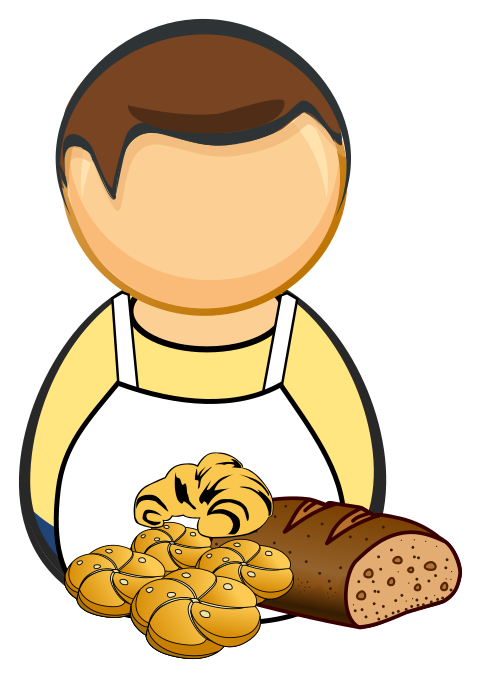 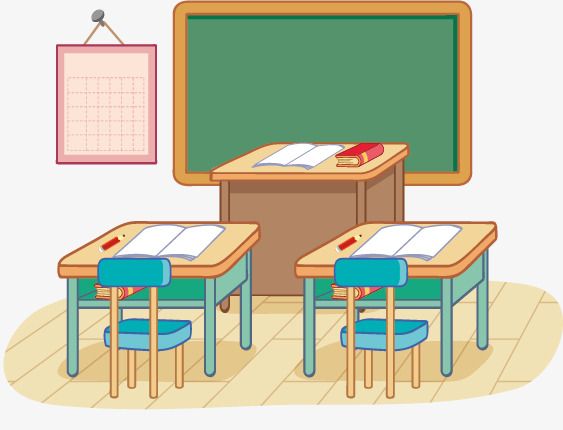 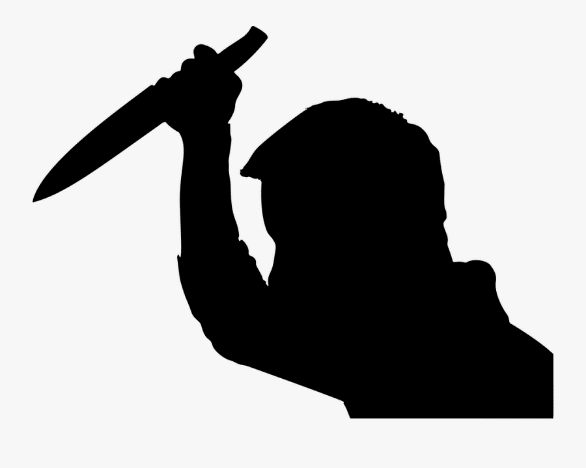 ASTRONOMERS
CHARITABLENESS
ALPHABETICALLY
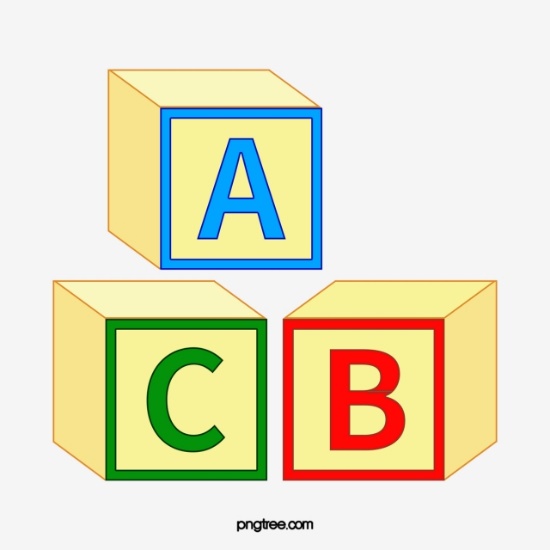 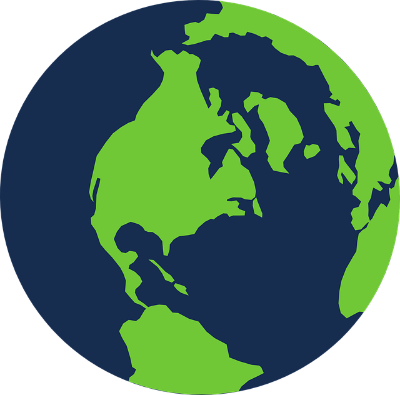 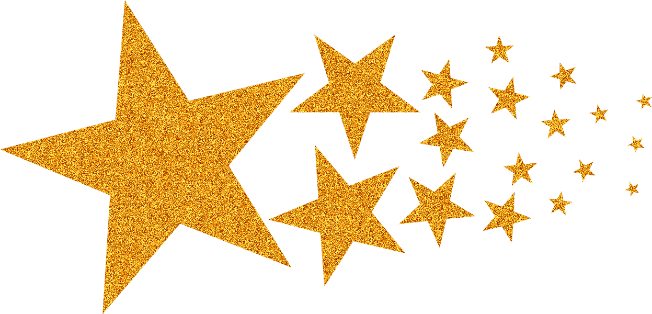 STATUE OF LIBERTY
THE CHECKMATING
THE CENTENARIANS
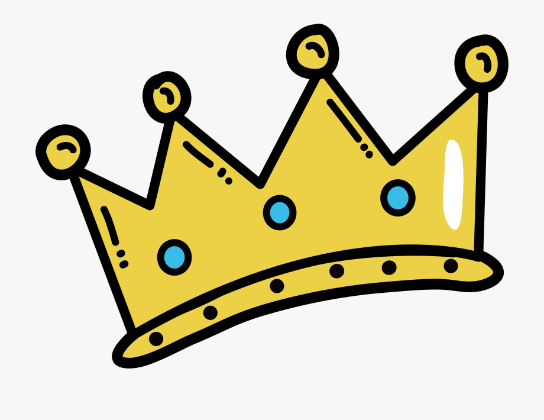 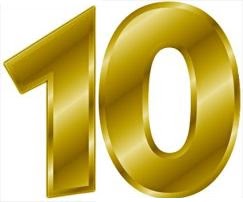 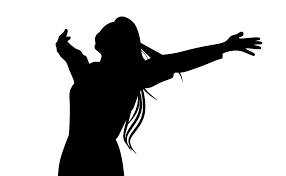 ANAGRAMS ANAGRAMS ANAGRAMS ANAGRAMS ANAGRAMS ANAGRAMS ANAGRAMS ANAGRAMS
ANAGRAMS ANAGRAMS ANAGRAMS ANAGRAMS ANAGRAMS ANAGRAMS ANAGRAMS ANAGRAMS
ANAGRAMS ANAGRAMS ANAGRAMS ANAGRAMS ANAGRAMS ANAGRAMS ANAGRAMS ANAGRAMS
ANAGRAMS ANAGRAMS ANAGRAMS ANAGRAMS ANAGRAMS ANAGRAMS ANAGRAMS ANAGRAMS
ANAGRAMS ANAGRAMS ANAGRAMS ANAGRAMS ANAGRAMS ANAGRAMS ANAGRAMS ANAGRAMS
ANAGRAMS ANAGRAMS ANAGRAMS ANAGRAMS ANAGRAMS ANAGRAMS ANAGRAMS ANAGRAMS
ANAGRAMS ANAGRAMS ANAGRAMS ANAGRAMS ANAGRAMS ANAGRAMS ANAGRAMS ANAGRAMS
ANAGRAMS ANAGRAMS ANAGRAMS ANAGRAMS ANAGRAMS ANAGRAMS ANAGRAMS ANAGRAMS
ANAGRAMS ANAGRAMS ANAGRAMS ANAGRAMS ANAGRAMS ANAGRAMS ANAGRAMS ANAGRAMS
ANAGRAMS ANAGRAMS ANAGRAMS ANAGRAMS ANAGRAMS ANAGRAMS ANAGRAMS ANAGRAMS
ANAGRAMS ANAGRAMS ANAGRAMS ANAGRAMS ANAGRAMS ANAGRAMS ANAGRAMS ANAGRAMS
ANAGRAMS ANAGRAMS ANAGRAMS ANAGRAMS ANAGRAMS ANAGRAMS ANAGRAMS ANAGRAMS
ANAGRAMS ANAGRAMS ANAGRAMS ANAGRAMS ANAGRAMS ANAGRAMS ANAGRAMS ANAGRAMS
ANAGRAMS ANAGRAMS ANAGRAMS ANAGRAMS ANAGRAMS ANAGRAMS ANAGRAMS ANAGRAMS
ANAGRAMS ANAGRAMS ANAGRAMS ANAGRAMS ANAGRAMS ANAGRAMS ANAGRAMS ANAGRAMS
ANAGRAMS ANAGRAMS ANAGRAMS ANAGRAMS ANAGRAMS ANAGRAMS ANAGRAMS ANAGRAMS
ANAGRAMS ANAGRAMS ANAGRAMS ANAGRAMS ANAGRAMS ANAGRAMS ANAGRAMS ANAGRAMS
ANAGRAMS ANAGRAMS ANAGRAMS ANAGRAMS ANAGRAMS ANAGRAMS ANAGRAMS ANAGRAMS
ANAGRAMS ANAGRAMS ANAGRAMS ANAGRAMS ANAGRAMS ANAGRAMS ANAGRAMS ANAGRAMS
ANAGRAMS ANAGRAMS ANAGRAMS ANAGRAMS ANAGRAMS ANAGRAMS ANAGRAMS ANAGRAMS
ANAGRAMS ANAGRAMS ANAGRAMS ANAGRAMS ANAGRAMS ANAGRAMS ANAGRAMS ANAGRAMS
ANAGRAMS ANAGRAMS ANAGRAMS ANAGRAMS ANAGRAMS ANAGRAMS ANAGRAMS ANAGRAMS
ANAGRAMS ANAGRAMS ANAGRAMS ANAGRAMS ANAGRAMS ANAGRAMS ANAGRAMS ANAGRAMS
ANAGRAMS ANAGRAMS ANAGRAMS ANAGRAMS ANAGRAMS ANAGRAMS ANAGRAMS ANAGRAMS
ANAGRAMS ANAGRAMS ANAGRAMS ANAGRAMS ANAGRAMS ANAGRAMS ANAGRAMS ANAGRAMS
ANAGRAMS ANAGRAMS ANAGRAMS ANAGRAMS ANAGRAMS ANAGRAMS ANAGRAMS ANAGRAMS
ANAGRAMS ANAGRAMS ANAGRAMS ANAGRAMS ANAGRAMS ANAGRAMS ANAGRAMS ANAGRAMS
ANAGRAMS ANAGRAMS ANAGRAMS ANAGRAMS ANAGRAMS ANAGRAMS ANAGRAMS ANAGRAMS
ANAGRAMS ANAGRAMS ANAGRAMS ANAGRAMS ANAGRAMS ANAGRAMS ANAGRAMS ANAGRAMS
ANAGRAMS ANAGRAMS ANAGRAMS ANAGRAMS ANAGRAMS ANAGRAMS ANAGRAMS ANAGRAMS
ANAGRAMS ANAGRAMS ANAGRAMS ANAGRAMS ANAGRAMS ANAGRAMS ANAGRAMS ANAGRAMS
ANAGRAMS ANAGRAMS ANAGRAMS ANAGRAMS ANAGRAMS ANAGRAMS ANAGRAMS ANAGRAMS
ANAGRAMS ANAGRAMS ANAGRAMS ANAGRAMS ANAGRAMS ANAGRAMS ANAGRAMS ANAGRAMS
ANAGRAMS ANAGRAMS ANAGRAMS ANAGRAMS ANAGRAMS ANAGRAMS ANAGRAMS ANAGRAMS
ANAGRAMS ANAGRAMS ANAGRAMS ANAGRAMS ANAGRAMS ANAGRAMS ANAGRAMS ANAGRAMS
ANAGRAMS ANAGRAMS ANAGRAMS ANAGRAMS ANAGRAMS ANAGRAMS ANAGRAMS ANAGRAMS
ANAGRAMS ANAGRAMS ANAGRAMS ANAGRAMS ANAGRAMS ANAGRAMS ANAGRAMS ANAGRAMS
ANAGRAMS ANAGRAMS ANAGRAMS ANAGRAMS ANAGRAMS ANAGRAMS ANAGRAMS ANAGRAMS
ANAGRAMS ANAGRAMS ANAGRAMS ANAGRAMS ANAGRAMS ANAGRAMS ANAGRAMS ANAGRAMS
ANAGRAMS ANAGRAMS ANAGRAMS ANAGRAMS ANAGRAMS ANAGRAMS ANAGRAMS ANAGRAMS
THE ARABIAN DESERT
THE ACTIVE VOLCANOES
THE CALIFORNIA GOLD RUSH
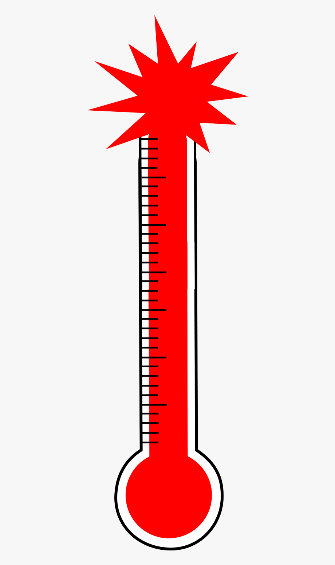 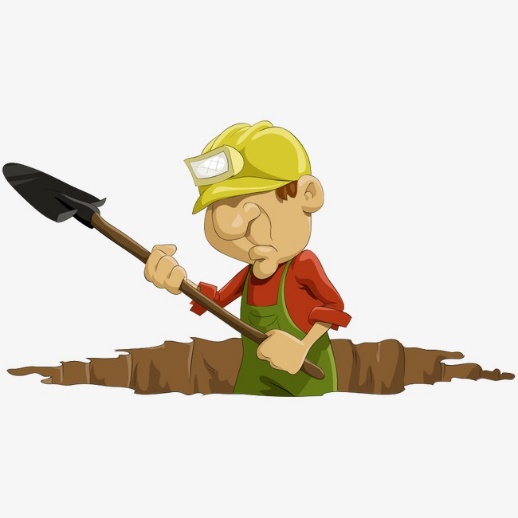 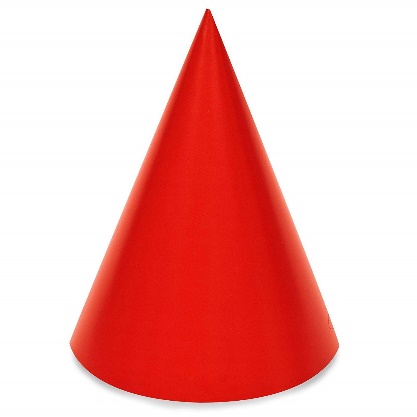 THE COMPULSORY EDUCATION LAW
DETOUR
HEIGHTS
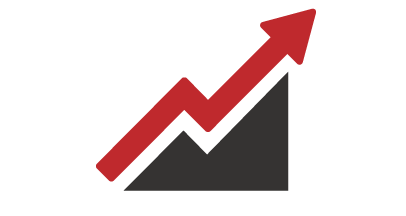 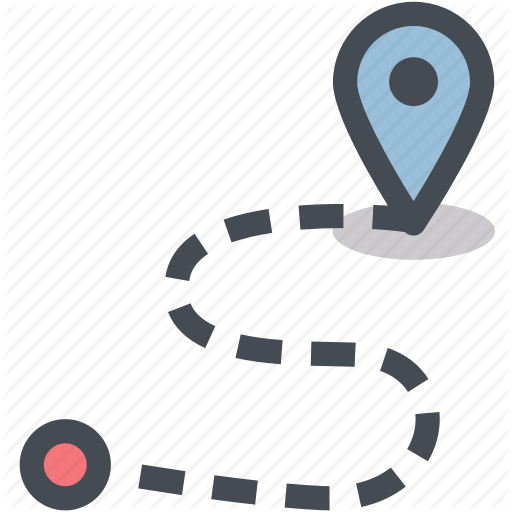 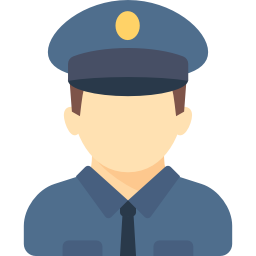 GARBAGE
FAST BAKER
ELEVATORS
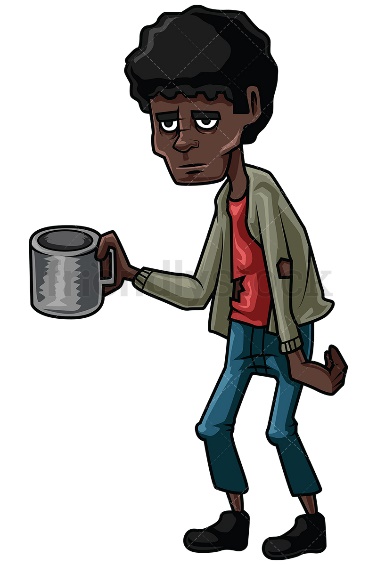 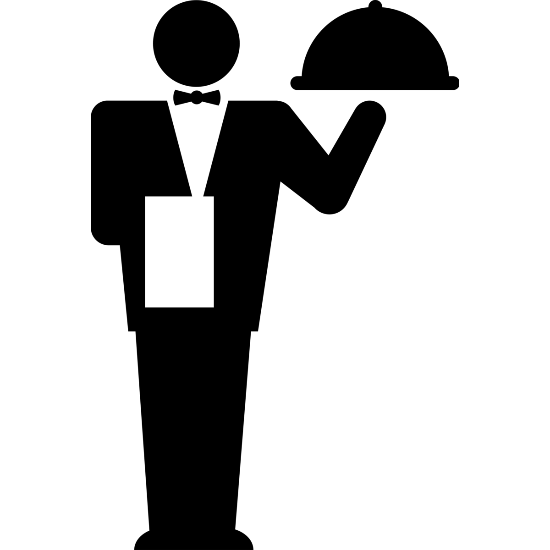 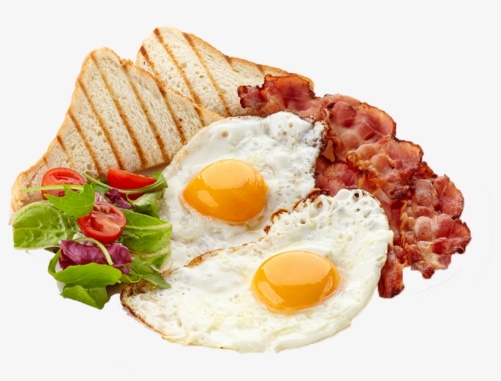 ANAGRAMS ANAGRAMS ANAGRAMS ANAGRAMS ANAGRAMS ANAGRAMS ANAGRAMS ANAGRAMS
ANAGRAMS ANAGRAMS ANAGRAMS ANAGRAMS ANAGRAMS ANAGRAMS ANAGRAMS ANAGRAMS
ANAGRAMS ANAGRAMS ANAGRAMS ANAGRAMS ANAGRAMS ANAGRAMS ANAGRAMS ANAGRAMS
ANAGRAMS ANAGRAMS ANAGRAMS ANAGRAMS ANAGRAMS ANAGRAMS ANAGRAMS ANAGRAMS
ANAGRAMS ANAGRAMS ANAGRAMS ANAGRAMS ANAGRAMS ANAGRAMS ANAGRAMS ANAGRAMS
ANAGRAMS ANAGRAMS ANAGRAMS ANAGRAMS ANAGRAMS ANAGRAMS ANAGRAMS ANAGRAMS
ANAGRAMS ANAGRAMS ANAGRAMS ANAGRAMS ANAGRAMS ANAGRAMS ANAGRAMS ANAGRAMS
ANAGRAMS ANAGRAMS ANAGRAMS ANAGRAMS ANAGRAMS ANAGRAMS ANAGRAMS ANAGRAMS
ANAGRAMS ANAGRAMS ANAGRAMS ANAGRAMS ANAGRAMS ANAGRAMS ANAGRAMS ANAGRAMS
ANAGRAMS ANAGRAMS ANAGRAMS ANAGRAMS ANAGRAMS ANAGRAMS ANAGRAMS ANAGRAMS
ANAGRAMS ANAGRAMS ANAGRAMS ANAGRAMS ANAGRAMS ANAGRAMS ANAGRAMS ANAGRAMS
ANAGRAMS ANAGRAMS ANAGRAMS ANAGRAMS ANAGRAMS ANAGRAMS ANAGRAMS ANAGRAMS
ANAGRAMS ANAGRAMS ANAGRAMS ANAGRAMS ANAGRAMS ANAGRAMS ANAGRAMS ANAGRAMS
ANAGRAMS ANAGRAMS ANAGRAMS ANAGRAMS ANAGRAMS ANAGRAMS ANAGRAMS ANAGRAMS
ANAGRAMS ANAGRAMS ANAGRAMS ANAGRAMS ANAGRAMS ANAGRAMS ANAGRAMS ANAGRAMS
ANAGRAMS ANAGRAMS ANAGRAMS ANAGRAMS ANAGRAMS ANAGRAMS ANAGRAMS ANAGRAMS
ANAGRAMS ANAGRAMS ANAGRAMS ANAGRAMS ANAGRAMS ANAGRAMS ANAGRAMS ANAGRAMS
ANAGRAMS ANAGRAMS ANAGRAMS ANAGRAMS ANAGRAMS ANAGRAMS ANAGRAMS ANAGRAMS
ANAGRAMS ANAGRAMS ANAGRAMS ANAGRAMS ANAGRAMS ANAGRAMS ANAGRAMS ANAGRAMS
ANAGRAMS ANAGRAMS ANAGRAMS ANAGRAMS ANAGRAMS ANAGRAMS ANAGRAMS ANAGRAMS
ANAGRAMS ANAGRAMS ANAGRAMS ANAGRAMS ANAGRAMS ANAGRAMS ANAGRAMS ANAGRAMS
ANAGRAMS ANAGRAMS ANAGRAMS ANAGRAMS ANAGRAMS ANAGRAMS ANAGRAMS ANAGRAMS
ANAGRAMS ANAGRAMS ANAGRAMS ANAGRAMS ANAGRAMS ANAGRAMS ANAGRAMS ANAGRAMS
ANAGRAMS ANAGRAMS ANAGRAMS ANAGRAMS ANAGRAMS ANAGRAMS ANAGRAMS ANAGRAMS
ANAGRAMS ANAGRAMS ANAGRAMS ANAGRAMS ANAGRAMS ANAGRAMS ANAGRAMS ANAGRAMS
ANAGRAMS ANAGRAMS ANAGRAMS ANAGRAMS ANAGRAMS ANAGRAMS ANAGRAMS ANAGRAMS
ANAGRAMS ANAGRAMS ANAGRAMS ANAGRAMS ANAGRAMS ANAGRAMS ANAGRAMS ANAGRAMS
ANAGRAMS ANAGRAMS ANAGRAMS ANAGRAMS ANAGRAMS ANAGRAMS ANAGRAMS ANAGRAMS
ANAGRAMS ANAGRAMS ANAGRAMS ANAGRAMS ANAGRAMS ANAGRAMS ANAGRAMS ANAGRAMS
ANAGRAMS ANAGRAMS ANAGRAMS ANAGRAMS ANAGRAMS ANAGRAMS ANAGRAMS ANAGRAMS
ANAGRAMS ANAGRAMS ANAGRAMS ANAGRAMS ANAGRAMS ANAGRAMS ANAGRAMS ANAGRAMS
ANAGRAMS ANAGRAMS ANAGRAMS ANAGRAMS ANAGRAMS ANAGRAMS ANAGRAMS ANAGRAMS
ANAGRAMS ANAGRAMS ANAGRAMS ANAGRAMS ANAGRAMS ANAGRAMS ANAGRAMS ANAGRAMS
ANAGRAMS ANAGRAMS ANAGRAMS ANAGRAMS ANAGRAMS ANAGRAMS ANAGRAMS ANAGRAMS
ANAGRAMS ANAGRAMS ANAGRAMS ANAGRAMS ANAGRAMS ANAGRAMS ANAGRAMS ANAGRAMS
ANAGRAMS ANAGRAMS ANAGRAMS ANAGRAMS ANAGRAMS ANAGRAMS ANAGRAMS ANAGRAMS
ANAGRAMS ANAGRAMS ANAGRAMS ANAGRAMS ANAGRAMS ANAGRAMS ANAGRAMS ANAGRAMS
ANAGRAMS ANAGRAMS ANAGRAMS ANAGRAMS ANAGRAMS ANAGRAMS ANAGRAMS ANAGRAMS
ANAGRAMS ANAGRAMS ANAGRAMS ANAGRAMS ANAGRAMS ANAGRAMS ANAGRAMS ANAGRAMS
ANAGRAMS ANAGRAMS ANAGRAMS ANAGRAMS ANAGRAMS ANAGRAMS ANAGRAMS ANAGRAMS
CONSTRAINT
IDENTIFIED
DYNAMITE
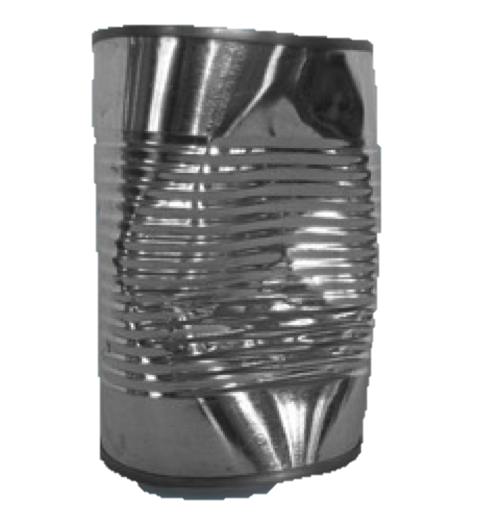 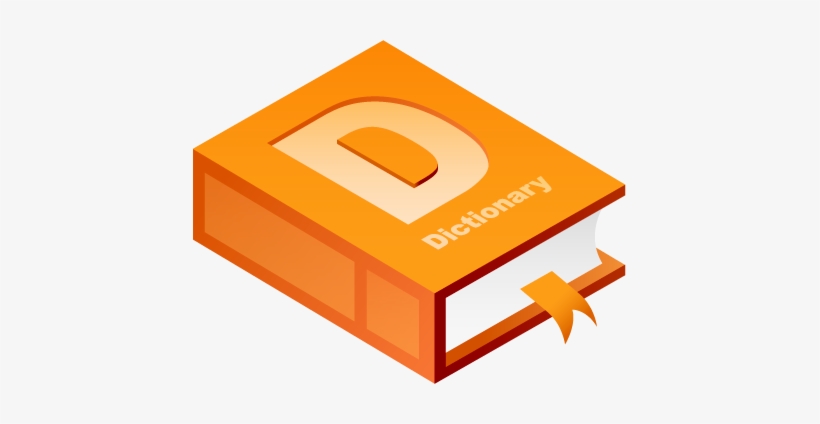 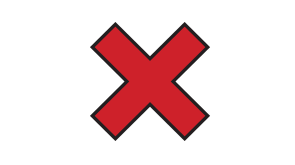 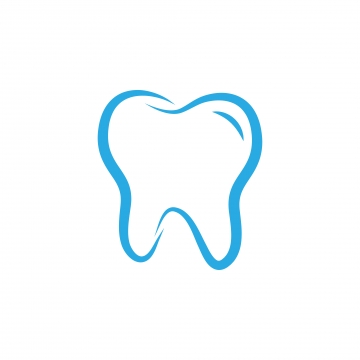 THE DENTIST
HELICOPTERS
HOTEL TO USE
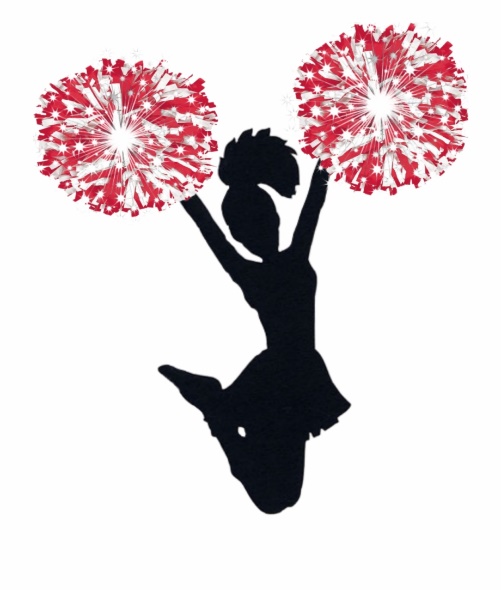 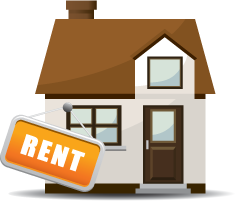 CONSIDERATE
AN EVIL MIND
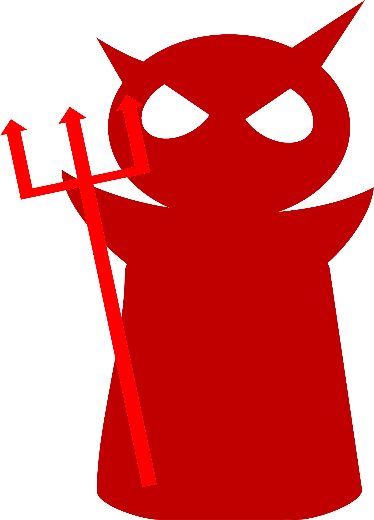 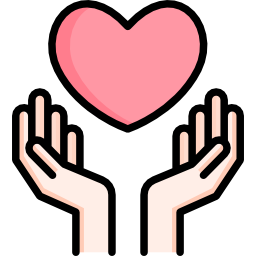 ANAGRAMS ANAGRAMS ANAGRAMS ANAGRAMS ANAGRAMS ANAGRAMS ANAGRAMS ANAGRAMS
ANAGRAMS ANAGRAMS ANAGRAMS ANAGRAMS ANAGRAMS ANAGRAMS ANAGRAMS ANAGRAMS
ANAGRAMS ANAGRAMS ANAGRAMS ANAGRAMS ANAGRAMS ANAGRAMS ANAGRAMS ANAGRAMS
ANAGRAMS ANAGRAMS ANAGRAMS ANAGRAMS ANAGRAMS ANAGRAMS ANAGRAMS ANAGRAMS
ANAGRAMS ANAGRAMS ANAGRAMS ANAGRAMS ANAGRAMS ANAGRAMS ANAGRAMS ANAGRAMS
ANAGRAMS ANAGRAMS ANAGRAMS ANAGRAMS ANAGRAMS ANAGRAMS ANAGRAMS ANAGRAMS
ANAGRAMS ANAGRAMS ANAGRAMS ANAGRAMS ANAGRAMS ANAGRAMS ANAGRAMS ANAGRAMS
ANAGRAMS ANAGRAMS ANAGRAMS ANAGRAMS ANAGRAMS ANAGRAMS ANAGRAMS ANAGRAMS
ANAGRAMS ANAGRAMS ANAGRAMS ANAGRAMS ANAGRAMS ANAGRAMS ANAGRAMS ANAGRAMS
ANAGRAMS ANAGRAMS ANAGRAMS ANAGRAMS ANAGRAMS ANAGRAMS ANAGRAMS ANAGRAMS
ANAGRAMS ANAGRAMS ANAGRAMS ANAGRAMS ANAGRAMS ANAGRAMS ANAGRAMS ANAGRAMS
ANAGRAMS ANAGRAMS ANAGRAMS ANAGRAMS ANAGRAMS ANAGRAMS ANAGRAMS ANAGRAMS
ANAGRAMS ANAGRAMS ANAGRAMS ANAGRAMS ANAGRAMS ANAGRAMS ANAGRAMS ANAGRAMS
ANAGRAMS ANAGRAMS ANAGRAMS ANAGRAMS ANAGRAMS ANAGRAMS ANAGRAMS ANAGRAMS
ANAGRAMS ANAGRAMS ANAGRAMS ANAGRAMS ANAGRAMS ANAGRAMS ANAGRAMS ANAGRAMS
ANAGRAMS ANAGRAMS ANAGRAMS ANAGRAMS ANAGRAMS ANAGRAMS ANAGRAMS ANAGRAMS
ANAGRAMS ANAGRAMS ANAGRAMS ANAGRAMS ANAGRAMS ANAGRAMS ANAGRAMS ANAGRAMS
ANAGRAMS ANAGRAMS ANAGRAMS ANAGRAMS ANAGRAMS ANAGRAMS ANAGRAMS ANAGRAMS
ANAGRAMS ANAGRAMS ANAGRAMS ANAGRAMS ANAGRAMS ANAGRAMS ANAGRAMS ANAGRAMS
ANAGRAMS ANAGRAMS ANAGRAMS ANAGRAMS ANAGRAMS ANAGRAMS ANAGRAMS ANAGRAMS
ANAGRAMS ANAGRAMS ANAGRAMS ANAGRAMS ANAGRAMS ANAGRAMS ANAGRAMS ANAGRAMS
ANAGRAMS ANAGRAMS ANAGRAMS ANAGRAMS ANAGRAMS ANAGRAMS ANAGRAMS ANAGRAMS
ANAGRAMS ANAGRAMS ANAGRAMS ANAGRAMS ANAGRAMS ANAGRAMS ANAGRAMS ANAGRAMS
ANAGRAMS ANAGRAMS ANAGRAMS ANAGRAMS ANAGRAMS ANAGRAMS ANAGRAMS ANAGRAMS
ANAGRAMS ANAGRAMS ANAGRAMS ANAGRAMS ANAGRAMS ANAGRAMS ANAGRAMS ANAGRAMS
ANAGRAMS ANAGRAMS ANAGRAMS ANAGRAMS ANAGRAMS ANAGRAMS ANAGRAMS ANAGRAMS
ANAGRAMS ANAGRAMS ANAGRAMS ANAGRAMS ANAGRAMS ANAGRAMS ANAGRAMS ANAGRAMS
ANAGRAMS ANAGRAMS ANAGRAMS ANAGRAMS ANAGRAMS ANAGRAMS ANAGRAMS ANAGRAMS
ANAGRAMS ANAGRAMS ANAGRAMS ANAGRAMS ANAGRAMS ANAGRAMS ANAGRAMS ANAGRAMS
ANAGRAMS ANAGRAMS ANAGRAMS ANAGRAMS ANAGRAMS ANAGRAMS ANAGRAMS ANAGRAMS
ANAGRAMS ANAGRAMS ANAGRAMS ANAGRAMS ANAGRAMS ANAGRAMS ANAGRAMS ANAGRAMS
ANAGRAMS ANAGRAMS ANAGRAMS ANAGRAMS ANAGRAMS ANAGRAMS ANAGRAMS ANAGRAMS
ANAGRAMS ANAGRAMS ANAGRAMS ANAGRAMS ANAGRAMS ANAGRAMS ANAGRAMS ANAGRAMS
ANAGRAMS ANAGRAMS ANAGRAMS ANAGRAMS ANAGRAMS ANAGRAMS ANAGRAMS ANAGRAMS
ANAGRAMS ANAGRAMS ANAGRAMS ANAGRAMS ANAGRAMS ANAGRAMS ANAGRAMS ANAGRAMS
ANAGRAMS ANAGRAMS ANAGRAMS ANAGRAMS ANAGRAMS ANAGRAMS ANAGRAMS ANAGRAMS
ANAGRAMS ANAGRAMS ANAGRAMS ANAGRAMS ANAGRAMS ANAGRAMS ANAGRAMS ANAGRAMS
ANAGRAMS ANAGRAMS ANAGRAMS ANAGRAMS ANAGRAMS ANAGRAMS ANAGRAMS ANAGRAMS
ANAGRAMS ANAGRAMS ANAGRAMS ANAGRAMS ANAGRAMS ANAGRAMS ANAGRAMS ANAGRAMS
ANAGRAMS ANAGRAMS ANAGRAMS ANAGRAMS ANAGRAMS ANAGRAMS ANAGRAMS ANAGRAMS
A GENTLEMAN
DESPERATION
ELEVEN + TWO
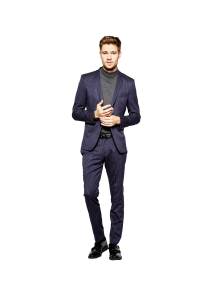 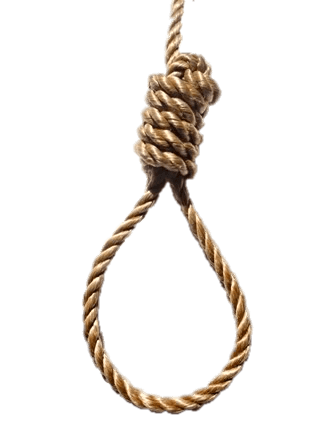 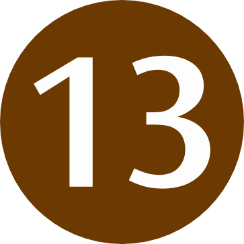 THE DETECTIVES
CONTEMPLATION
DISINTEGRATION
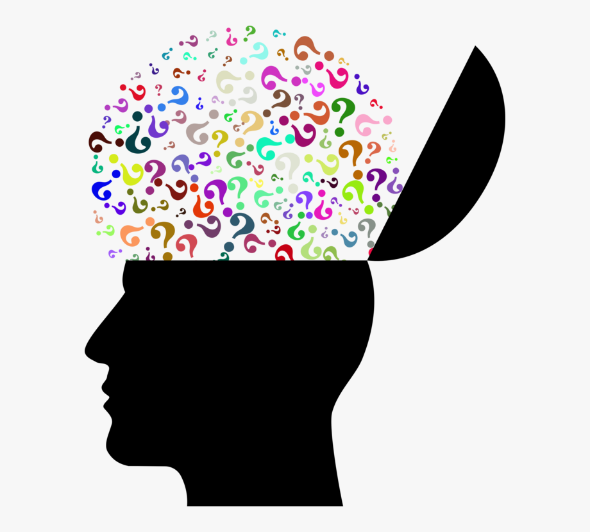 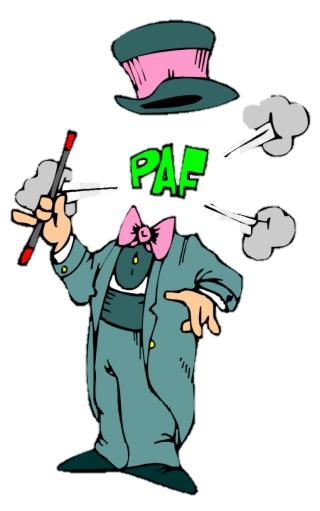 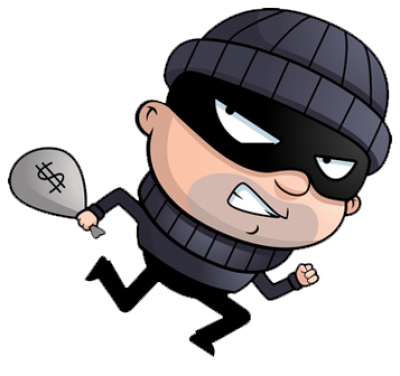 THE EARTHQUAKES
THE COUNTRYSIDE
A DECIMAL POINT
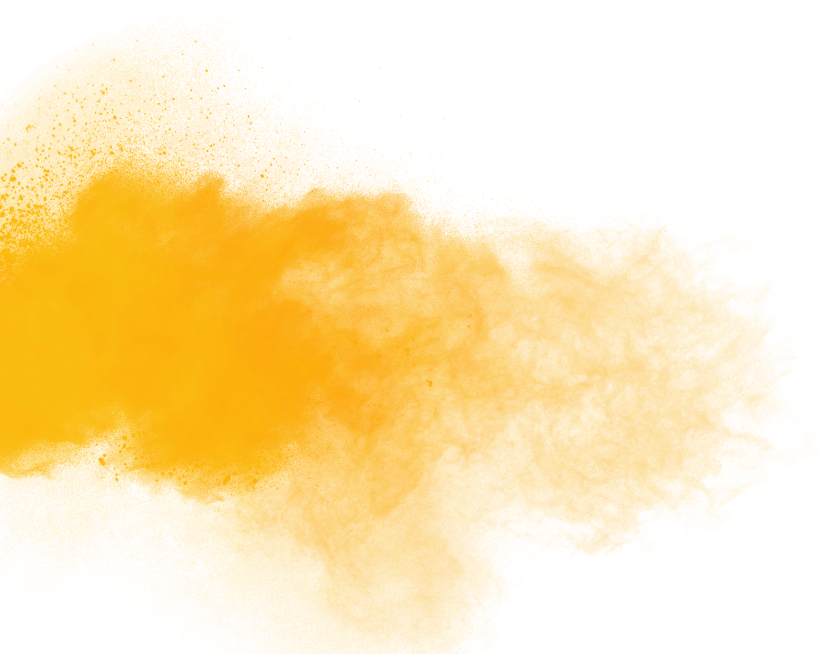 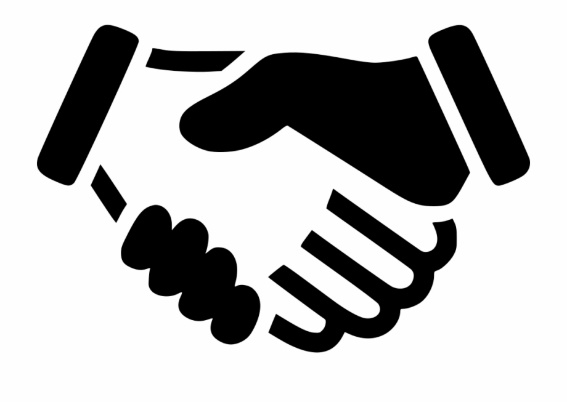 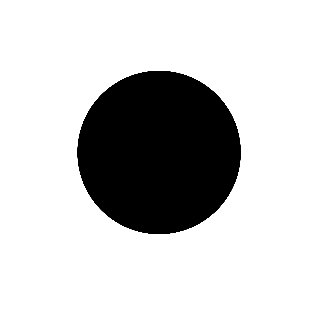 ANAGRAMS ANAGRAMS ANAGRAMS ANAGRAMS ANAGRAMS ANAGRAMS ANAGRAMS ANAGRAMS
ANAGRAMS ANAGRAMS ANAGRAMS ANAGRAMS ANAGRAMS ANAGRAMS ANAGRAMS ANAGRAMS
ANAGRAMS ANAGRAMS ANAGRAMS ANAGRAMS ANAGRAMS ANAGRAMS ANAGRAMS ANAGRAMS
ANAGRAMS ANAGRAMS ANAGRAMS ANAGRAMS ANAGRAMS ANAGRAMS ANAGRAMS ANAGRAMS
ANAGRAMS ANAGRAMS ANAGRAMS ANAGRAMS ANAGRAMS ANAGRAMS ANAGRAMS ANAGRAMS
ANAGRAMS ANAGRAMS ANAGRAMS ANAGRAMS ANAGRAMS ANAGRAMS ANAGRAMS ANAGRAMS
ANAGRAMS ANAGRAMS ANAGRAMS ANAGRAMS ANAGRAMS ANAGRAMS ANAGRAMS ANAGRAMS
ANAGRAMS ANAGRAMS ANAGRAMS ANAGRAMS ANAGRAMS ANAGRAMS ANAGRAMS ANAGRAMS
ANAGRAMS ANAGRAMS ANAGRAMS ANAGRAMS ANAGRAMS ANAGRAMS ANAGRAMS ANAGRAMS
ANAGRAMS ANAGRAMS ANAGRAMS ANAGRAMS ANAGRAMS ANAGRAMS ANAGRAMS ANAGRAMS
ANAGRAMS ANAGRAMS ANAGRAMS ANAGRAMS ANAGRAMS ANAGRAMS ANAGRAMS ANAGRAMS
ANAGRAMS ANAGRAMS ANAGRAMS ANAGRAMS ANAGRAMS ANAGRAMS ANAGRAMS ANAGRAMS
ANAGRAMS ANAGRAMS ANAGRAMS ANAGRAMS ANAGRAMS ANAGRAMS ANAGRAMS ANAGRAMS
ANAGRAMS ANAGRAMS ANAGRAMS ANAGRAMS ANAGRAMS ANAGRAMS ANAGRAMS ANAGRAMS
ANAGRAMS ANAGRAMS ANAGRAMS ANAGRAMS ANAGRAMS ANAGRAMS ANAGRAMS ANAGRAMS
ANAGRAMS ANAGRAMS ANAGRAMS ANAGRAMS ANAGRAMS ANAGRAMS ANAGRAMS ANAGRAMS
ANAGRAMS ANAGRAMS ANAGRAMS ANAGRAMS ANAGRAMS ANAGRAMS ANAGRAMS ANAGRAMS
ANAGRAMS ANAGRAMS ANAGRAMS ANAGRAMS ANAGRAMS ANAGRAMS ANAGRAMS ANAGRAMS
ANAGRAMS ANAGRAMS ANAGRAMS ANAGRAMS ANAGRAMS ANAGRAMS ANAGRAMS ANAGRAMS
ANAGRAMS ANAGRAMS ANAGRAMS ANAGRAMS ANAGRAMS ANAGRAMS ANAGRAMS ANAGRAMS
ANAGRAMS ANAGRAMS ANAGRAMS ANAGRAMS ANAGRAMS ANAGRAMS ANAGRAMS ANAGRAMS
ANAGRAMS ANAGRAMS ANAGRAMS ANAGRAMS ANAGRAMS ANAGRAMS ANAGRAMS ANAGRAMS
ANAGRAMS ANAGRAMS ANAGRAMS ANAGRAMS ANAGRAMS ANAGRAMS ANAGRAMS ANAGRAMS
ANAGRAMS ANAGRAMS ANAGRAMS ANAGRAMS ANAGRAMS ANAGRAMS ANAGRAMS ANAGRAMS
ANAGRAMS ANAGRAMS ANAGRAMS ANAGRAMS ANAGRAMS ANAGRAMS ANAGRAMS ANAGRAMS
ANAGRAMS ANAGRAMS ANAGRAMS ANAGRAMS ANAGRAMS ANAGRAMS ANAGRAMS ANAGRAMS
ANAGRAMS ANAGRAMS ANAGRAMS ANAGRAMS ANAGRAMS ANAGRAMS ANAGRAMS ANAGRAMS
ANAGRAMS ANAGRAMS ANAGRAMS ANAGRAMS ANAGRAMS ANAGRAMS ANAGRAMS ANAGRAMS
ANAGRAMS ANAGRAMS ANAGRAMS ANAGRAMS ANAGRAMS ANAGRAMS ANAGRAMS ANAGRAMS
ANAGRAMS ANAGRAMS ANAGRAMS ANAGRAMS ANAGRAMS ANAGRAMS ANAGRAMS ANAGRAMS
ANAGRAMS ANAGRAMS ANAGRAMS ANAGRAMS ANAGRAMS ANAGRAMS ANAGRAMS ANAGRAMS
ANAGRAMS ANAGRAMS ANAGRAMS ANAGRAMS ANAGRAMS ANAGRAMS ANAGRAMS ANAGRAMS
ANAGRAMS ANAGRAMS ANAGRAMS ANAGRAMS ANAGRAMS ANAGRAMS ANAGRAMS ANAGRAMS
ANAGRAMS ANAGRAMS ANAGRAMS ANAGRAMS ANAGRAMS ANAGRAMS ANAGRAMS ANAGRAMS
ANAGRAMS ANAGRAMS ANAGRAMS ANAGRAMS ANAGRAMS ANAGRAMS ANAGRAMS ANAGRAMS
ANAGRAMS ANAGRAMS ANAGRAMS ANAGRAMS ANAGRAMS ANAGRAMS ANAGRAMS ANAGRAMS
ANAGRAMS ANAGRAMS ANAGRAMS ANAGRAMS ANAGRAMS ANAGRAMS ANAGRAMS ANAGRAMS
ANAGRAMS ANAGRAMS ANAGRAMS ANAGRAMS ANAGRAMS ANAGRAMS ANAGRAMS ANAGRAMS
ANAGRAMS ANAGRAMS ANAGRAMS ANAGRAMS ANAGRAMS ANAGRAMS ANAGRAMS ANAGRAMS
ANAGRAMS ANAGRAMS ANAGRAMS ANAGRAMS ANAGRAMS ANAGRAMS ANAGRAMS ANAGRAMS
FRENCH REVOLUTION
FASHION’S DECREE
A DOMESTICATED ANIMAL
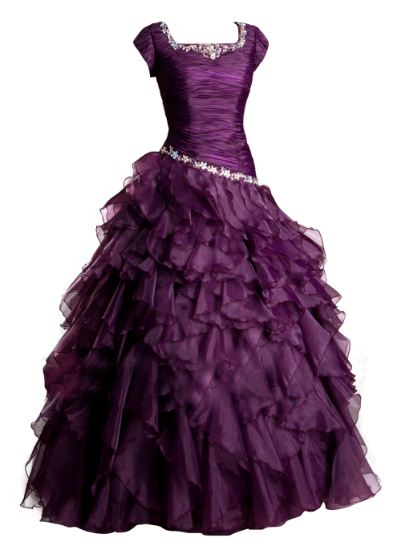 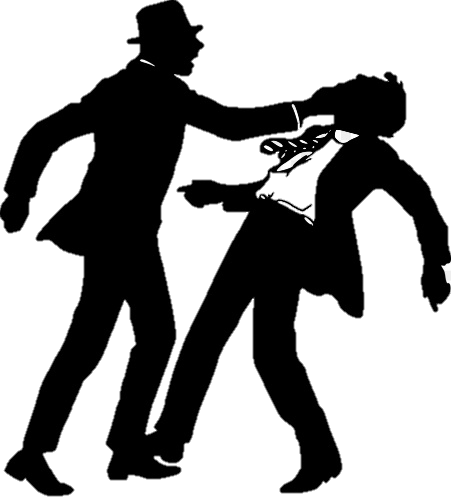 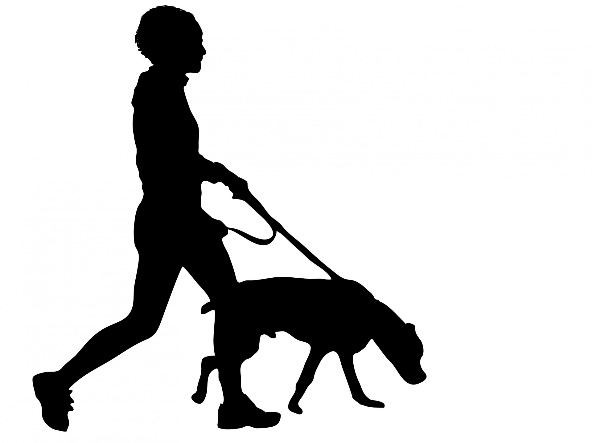 RAISE
OCEAN
MIRAGE
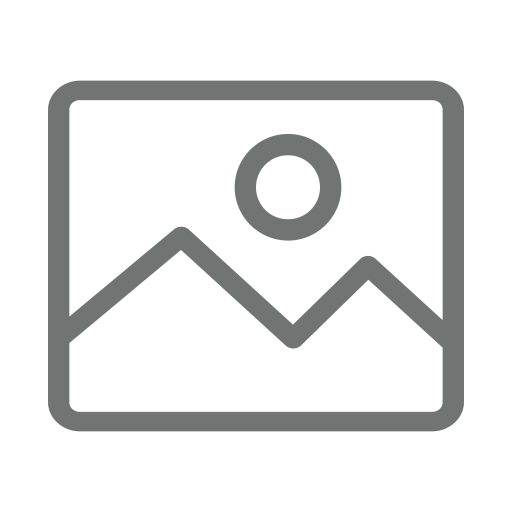 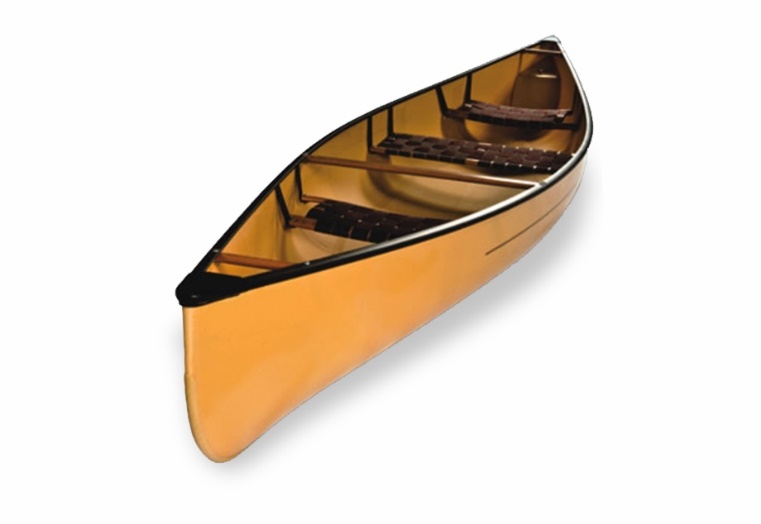 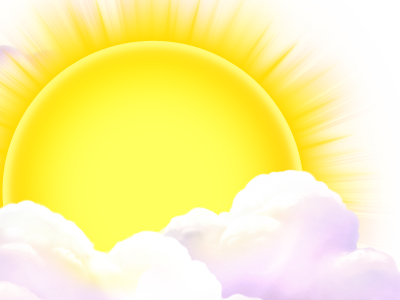 RECIPES
PIRATES
PANTIES
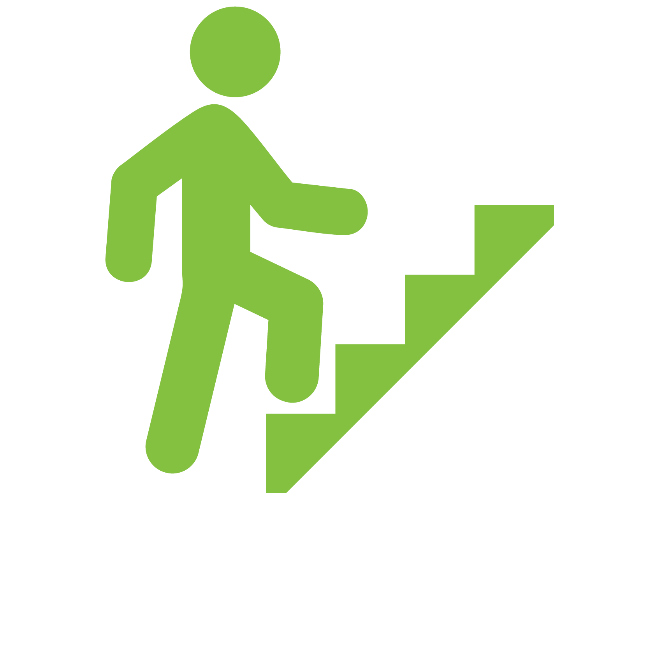 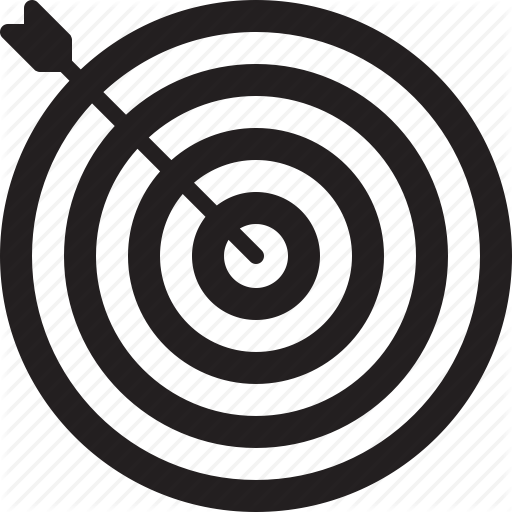 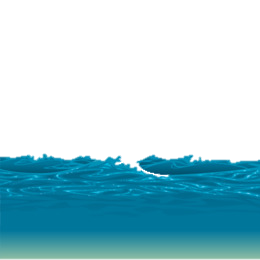 ANAGRAMS ANAGRAMS ANAGRAMS ANAGRAMS ANAGRAMS ANAGRAMS ANAGRAMS ANAGRAMS
ANAGRAMS ANAGRAMS ANAGRAMS ANAGRAMS ANAGRAMS ANAGRAMS ANAGRAMS ANAGRAMS
ANAGRAMS ANAGRAMS ANAGRAMS ANAGRAMS ANAGRAMS ANAGRAMS ANAGRAMS ANAGRAMS
ANAGRAMS ANAGRAMS ANAGRAMS ANAGRAMS ANAGRAMS ANAGRAMS ANAGRAMS ANAGRAMS
ANAGRAMS ANAGRAMS ANAGRAMS ANAGRAMS ANAGRAMS ANAGRAMS ANAGRAMS ANAGRAMS
ANAGRAMS ANAGRAMS ANAGRAMS ANAGRAMS ANAGRAMS ANAGRAMS ANAGRAMS ANAGRAMS
ANAGRAMS ANAGRAMS ANAGRAMS ANAGRAMS ANAGRAMS ANAGRAMS ANAGRAMS ANAGRAMS
ANAGRAMS ANAGRAMS ANAGRAMS ANAGRAMS ANAGRAMS ANAGRAMS ANAGRAMS ANAGRAMS
ANAGRAMS ANAGRAMS ANAGRAMS ANAGRAMS ANAGRAMS ANAGRAMS ANAGRAMS ANAGRAMS
ANAGRAMS ANAGRAMS ANAGRAMS ANAGRAMS ANAGRAMS ANAGRAMS ANAGRAMS ANAGRAMS
ANAGRAMS ANAGRAMS ANAGRAMS ANAGRAMS ANAGRAMS ANAGRAMS ANAGRAMS ANAGRAMS
ANAGRAMS ANAGRAMS ANAGRAMS ANAGRAMS ANAGRAMS ANAGRAMS ANAGRAMS ANAGRAMS
ANAGRAMS ANAGRAMS ANAGRAMS ANAGRAMS ANAGRAMS ANAGRAMS ANAGRAMS ANAGRAMS
ANAGRAMS ANAGRAMS ANAGRAMS ANAGRAMS ANAGRAMS ANAGRAMS ANAGRAMS ANAGRAMS
ANAGRAMS ANAGRAMS ANAGRAMS ANAGRAMS ANAGRAMS ANAGRAMS ANAGRAMS ANAGRAMS
ANAGRAMS ANAGRAMS ANAGRAMS ANAGRAMS ANAGRAMS ANAGRAMS ANAGRAMS ANAGRAMS
ANAGRAMS ANAGRAMS ANAGRAMS ANAGRAMS ANAGRAMS ANAGRAMS ANAGRAMS ANAGRAMS
ANAGRAMS ANAGRAMS ANAGRAMS ANAGRAMS ANAGRAMS ANAGRAMS ANAGRAMS ANAGRAMS
ANAGRAMS ANAGRAMS ANAGRAMS ANAGRAMS ANAGRAMS ANAGRAMS ANAGRAMS ANAGRAMS
ANAGRAMS ANAGRAMS ANAGRAMS ANAGRAMS ANAGRAMS ANAGRAMS ANAGRAMS ANAGRAMS
ANAGRAMS ANAGRAMS ANAGRAMS ANAGRAMS ANAGRAMS ANAGRAMS ANAGRAMS ANAGRAMS
ANAGRAMS ANAGRAMS ANAGRAMS ANAGRAMS ANAGRAMS ANAGRAMS ANAGRAMS ANAGRAMS
ANAGRAMS ANAGRAMS ANAGRAMS ANAGRAMS ANAGRAMS ANAGRAMS ANAGRAMS ANAGRAMS
ANAGRAMS ANAGRAMS ANAGRAMS ANAGRAMS ANAGRAMS ANAGRAMS ANAGRAMS ANAGRAMS
ANAGRAMS ANAGRAMS ANAGRAMS ANAGRAMS ANAGRAMS ANAGRAMS ANAGRAMS ANAGRAMS
ANAGRAMS ANAGRAMS ANAGRAMS ANAGRAMS ANAGRAMS ANAGRAMS ANAGRAMS ANAGRAMS
ANAGRAMS ANAGRAMS ANAGRAMS ANAGRAMS ANAGRAMS ANAGRAMS ANAGRAMS ANAGRAMS
ANAGRAMS ANAGRAMS ANAGRAMS ANAGRAMS ANAGRAMS ANAGRAMS ANAGRAMS ANAGRAMS
ANAGRAMS ANAGRAMS ANAGRAMS ANAGRAMS ANAGRAMS ANAGRAMS ANAGRAMS ANAGRAMS
ANAGRAMS ANAGRAMS ANAGRAMS ANAGRAMS ANAGRAMS ANAGRAMS ANAGRAMS ANAGRAMS
ANAGRAMS ANAGRAMS ANAGRAMS ANAGRAMS ANAGRAMS ANAGRAMS ANAGRAMS ANAGRAMS
ANAGRAMS ANAGRAMS ANAGRAMS ANAGRAMS ANAGRAMS ANAGRAMS ANAGRAMS ANAGRAMS
ANAGRAMS ANAGRAMS ANAGRAMS ANAGRAMS ANAGRAMS ANAGRAMS ANAGRAMS ANAGRAMS
ANAGRAMS ANAGRAMS ANAGRAMS ANAGRAMS ANAGRAMS ANAGRAMS ANAGRAMS ANAGRAMS
ANAGRAMS ANAGRAMS ANAGRAMS ANAGRAMS ANAGRAMS ANAGRAMS ANAGRAMS ANAGRAMS
ANAGRAMS ANAGRAMS ANAGRAMS ANAGRAMS ANAGRAMS ANAGRAMS ANAGRAMS ANAGRAMS
ANAGRAMS ANAGRAMS ANAGRAMS ANAGRAMS ANAGRAMS ANAGRAMS ANAGRAMS ANAGRAMS
ANAGRAMS ANAGRAMS ANAGRAMS ANAGRAMS ANAGRAMS ANAGRAMS ANAGRAMS ANAGRAMS
ANAGRAMS ANAGRAMS ANAGRAMS ANAGRAMS ANAGRAMS ANAGRAMS ANAGRAMS ANAGRAMS
ANAGRAMS ANAGRAMS ANAGRAMS ANAGRAMS ANAGRAMS ANAGRAMS ANAGRAMS ANAGRAMS
LIONESSES
ONE HUG
MINUTES
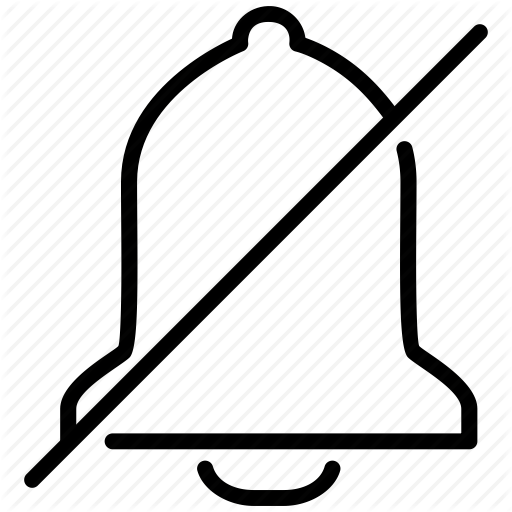 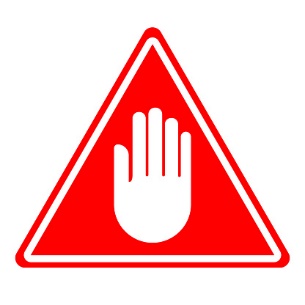 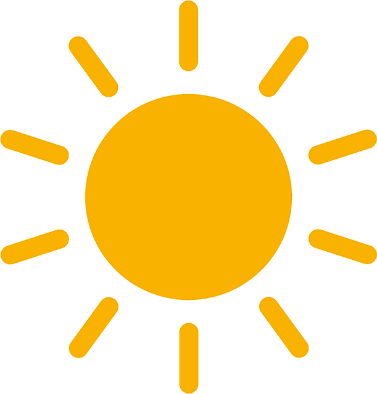 REALISTIC
IGNORANT
MARRIAGE
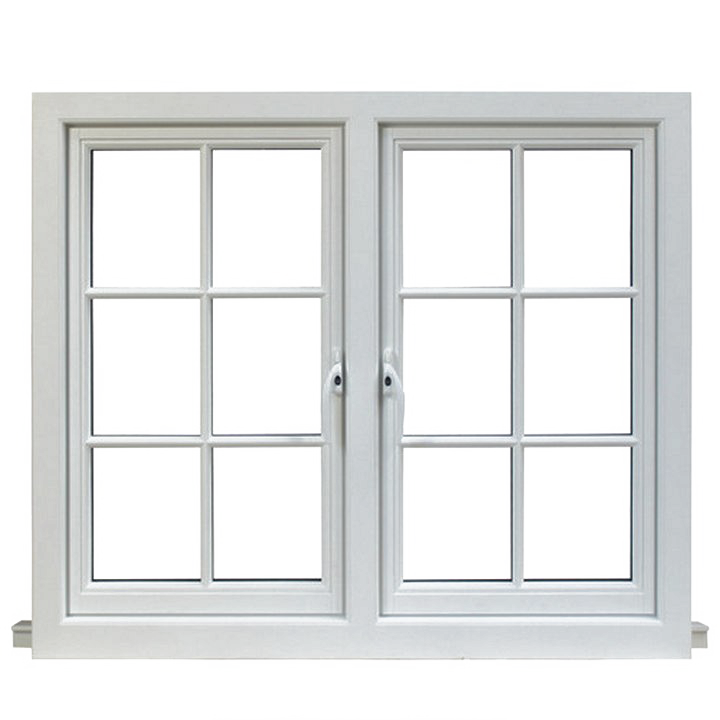 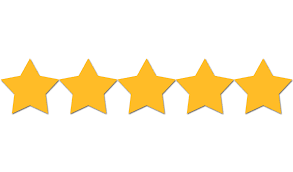 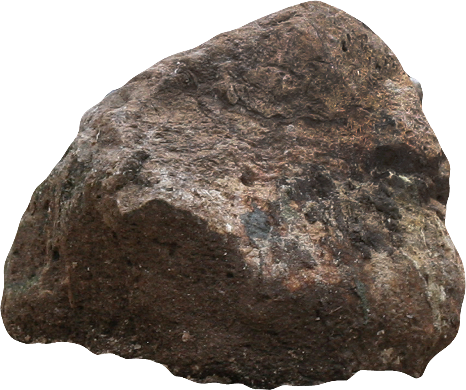 INTOXICATE
INTRUSION
INSURGENT
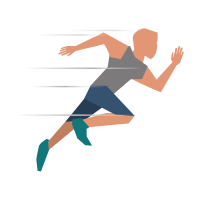 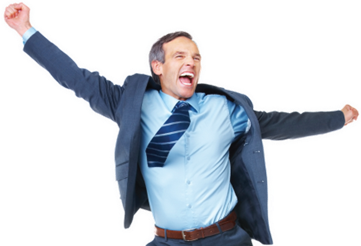 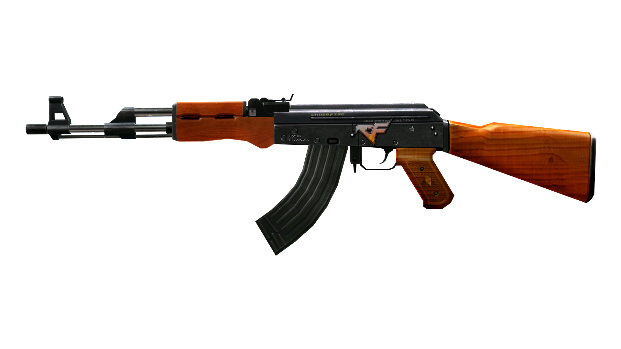 ANAGRAMS ANAGRAMS ANAGRAMS ANAGRAMS ANAGRAMS ANAGRAMS ANAGRAMS ANAGRAMS
ANAGRAMS ANAGRAMS ANAGRAMS ANAGRAMS ANAGRAMS ANAGRAMS ANAGRAMS ANAGRAMS
ANAGRAMS ANAGRAMS ANAGRAMS ANAGRAMS ANAGRAMS ANAGRAMS ANAGRAMS ANAGRAMS
ANAGRAMS ANAGRAMS ANAGRAMS ANAGRAMS ANAGRAMS ANAGRAMS ANAGRAMS ANAGRAMS
ANAGRAMS ANAGRAMS ANAGRAMS ANAGRAMS ANAGRAMS ANAGRAMS ANAGRAMS ANAGRAMS
ANAGRAMS ANAGRAMS ANAGRAMS ANAGRAMS ANAGRAMS ANAGRAMS ANAGRAMS ANAGRAMS
ANAGRAMS ANAGRAMS ANAGRAMS ANAGRAMS ANAGRAMS ANAGRAMS ANAGRAMS ANAGRAMS
ANAGRAMS ANAGRAMS ANAGRAMS ANAGRAMS ANAGRAMS ANAGRAMS ANAGRAMS ANAGRAMS
ANAGRAMS ANAGRAMS ANAGRAMS ANAGRAMS ANAGRAMS ANAGRAMS ANAGRAMS ANAGRAMS
ANAGRAMS ANAGRAMS ANAGRAMS ANAGRAMS ANAGRAMS ANAGRAMS ANAGRAMS ANAGRAMS
ANAGRAMS ANAGRAMS ANAGRAMS ANAGRAMS ANAGRAMS ANAGRAMS ANAGRAMS ANAGRAMS
ANAGRAMS ANAGRAMS ANAGRAMS ANAGRAMS ANAGRAMS ANAGRAMS ANAGRAMS ANAGRAMS
ANAGRAMS ANAGRAMS ANAGRAMS ANAGRAMS ANAGRAMS ANAGRAMS ANAGRAMS ANAGRAMS
ANAGRAMS ANAGRAMS ANAGRAMS ANAGRAMS ANAGRAMS ANAGRAMS ANAGRAMS ANAGRAMS
ANAGRAMS ANAGRAMS ANAGRAMS ANAGRAMS ANAGRAMS ANAGRAMS ANAGRAMS ANAGRAMS
ANAGRAMS ANAGRAMS ANAGRAMS ANAGRAMS ANAGRAMS ANAGRAMS ANAGRAMS ANAGRAMS
ANAGRAMS ANAGRAMS ANAGRAMS ANAGRAMS ANAGRAMS ANAGRAMS ANAGRAMS ANAGRAMS
ANAGRAMS ANAGRAMS ANAGRAMS ANAGRAMS ANAGRAMS ANAGRAMS ANAGRAMS ANAGRAMS
ANAGRAMS ANAGRAMS ANAGRAMS ANAGRAMS ANAGRAMS ANAGRAMS ANAGRAMS ANAGRAMS
ANAGRAMS ANAGRAMS ANAGRAMS ANAGRAMS ANAGRAMS ANAGRAMS ANAGRAMS ANAGRAMS
ANAGRAMS ANAGRAMS ANAGRAMS ANAGRAMS ANAGRAMS ANAGRAMS ANAGRAMS ANAGRAMS
ANAGRAMS ANAGRAMS ANAGRAMS ANAGRAMS ANAGRAMS ANAGRAMS ANAGRAMS ANAGRAMS
ANAGRAMS ANAGRAMS ANAGRAMS ANAGRAMS ANAGRAMS ANAGRAMS ANAGRAMS ANAGRAMS
ANAGRAMS ANAGRAMS ANAGRAMS ANAGRAMS ANAGRAMS ANAGRAMS ANAGRAMS ANAGRAMS
ANAGRAMS ANAGRAMS ANAGRAMS ANAGRAMS ANAGRAMS ANAGRAMS ANAGRAMS ANAGRAMS
ANAGRAMS ANAGRAMS ANAGRAMS ANAGRAMS ANAGRAMS ANAGRAMS ANAGRAMS ANAGRAMS
ANAGRAMS ANAGRAMS ANAGRAMS ANAGRAMS ANAGRAMS ANAGRAMS ANAGRAMS ANAGRAMS
ANAGRAMS ANAGRAMS ANAGRAMS ANAGRAMS ANAGRAMS ANAGRAMS ANAGRAMS ANAGRAMS
ANAGRAMS ANAGRAMS ANAGRAMS ANAGRAMS ANAGRAMS ANAGRAMS ANAGRAMS ANAGRAMS
ANAGRAMS ANAGRAMS ANAGRAMS ANAGRAMS ANAGRAMS ANAGRAMS ANAGRAMS ANAGRAMS
ANAGRAMS ANAGRAMS ANAGRAMS ANAGRAMS ANAGRAMS ANAGRAMS ANAGRAMS ANAGRAMS
ANAGRAMS ANAGRAMS ANAGRAMS ANAGRAMS ANAGRAMS ANAGRAMS ANAGRAMS ANAGRAMS
ANAGRAMS ANAGRAMS ANAGRAMS ANAGRAMS ANAGRAMS ANAGRAMS ANAGRAMS ANAGRAMS
ANAGRAMS ANAGRAMS ANAGRAMS ANAGRAMS ANAGRAMS ANAGRAMS ANAGRAMS ANAGRAMS
ANAGRAMS ANAGRAMS ANAGRAMS ANAGRAMS ANAGRAMS ANAGRAMS ANAGRAMS ANAGRAMS
ANAGRAMS ANAGRAMS ANAGRAMS ANAGRAMS ANAGRAMS ANAGRAMS ANAGRAMS ANAGRAMS
ANAGRAMS ANAGRAMS ANAGRAMS ANAGRAMS ANAGRAMS ANAGRAMS ANAGRAMS ANAGRAMS
ANAGRAMS ANAGRAMS ANAGRAMS ANAGRAMS ANAGRAMS ANAGRAMS ANAGRAMS ANAGRAMS
ANAGRAMS ANAGRAMS ANAGRAMS ANAGRAMS ANAGRAMS ANAGRAMS ANAGRAMS ANAGRAMS
ANAGRAMS ANAGRAMS ANAGRAMS ANAGRAMS ANAGRAMS ANAGRAMS ANAGRAMS ANAGRAMS
IMPATIENT
NEAT TAILORS
OUR DESTINY
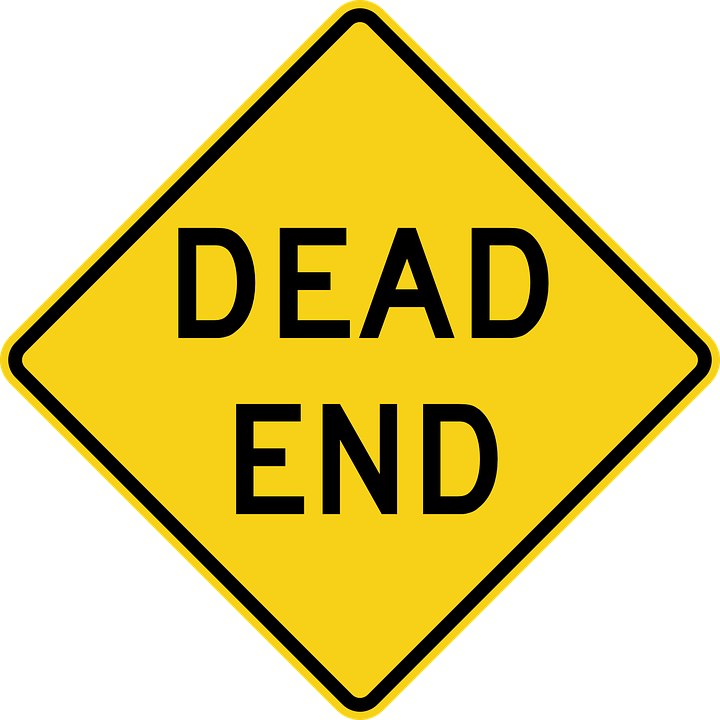 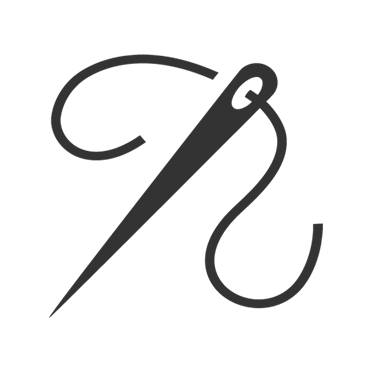 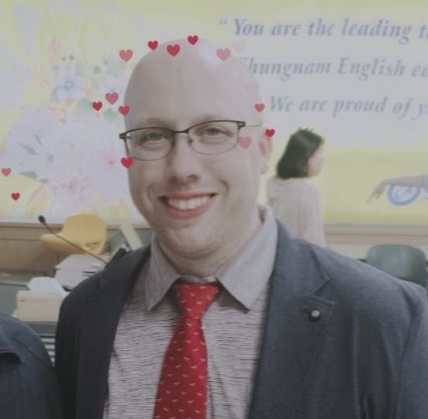 PRECAUTION
PURCHASING
POSTPONED
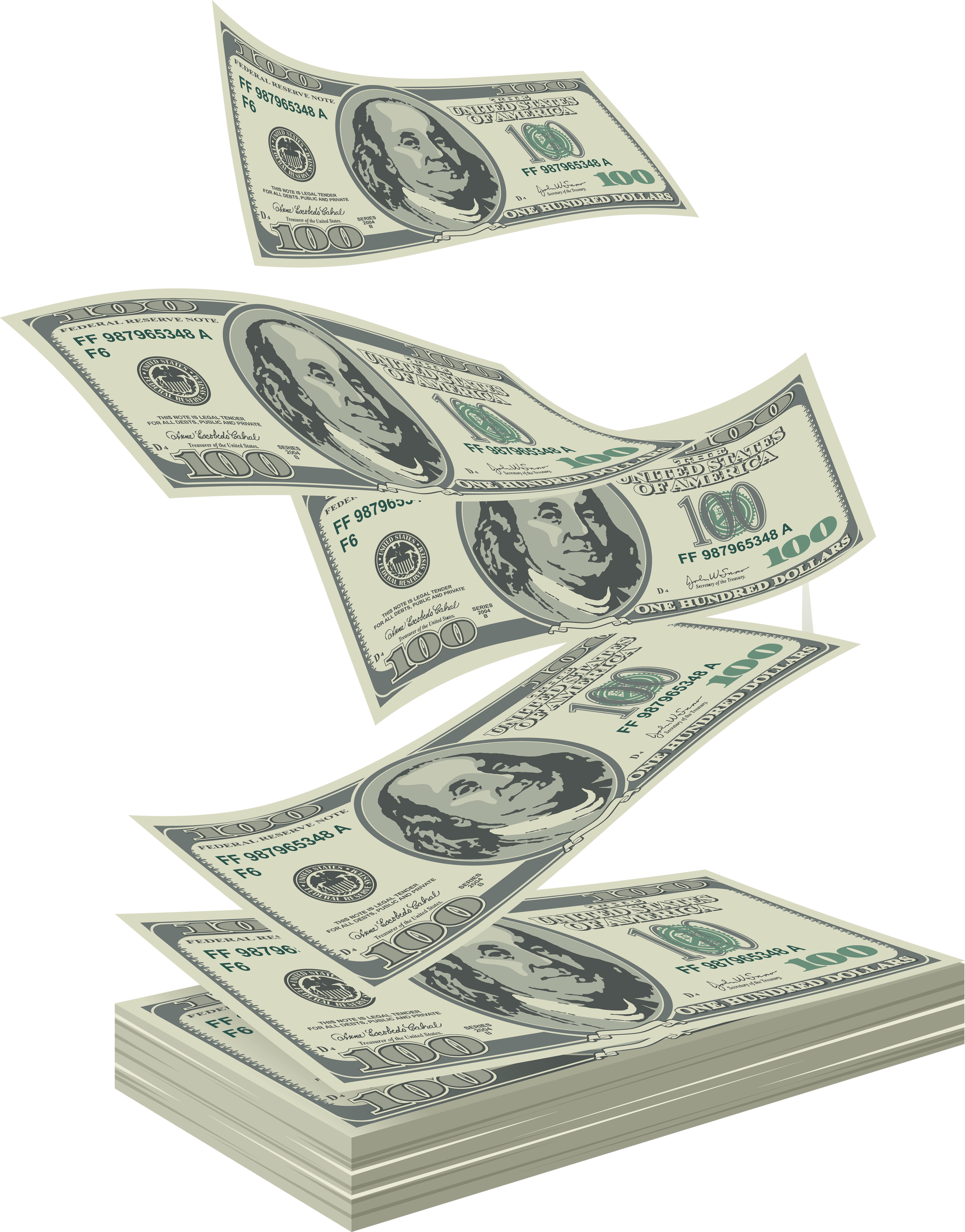 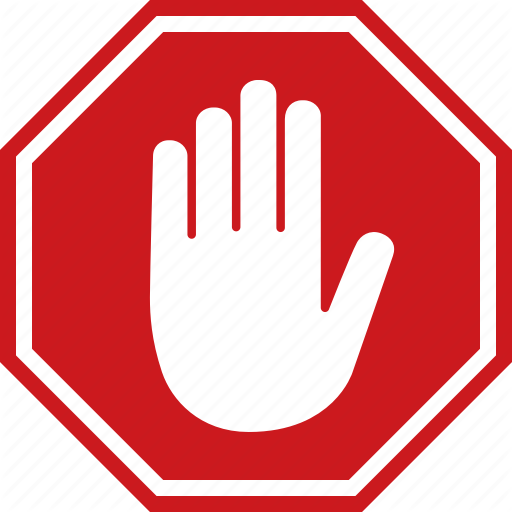 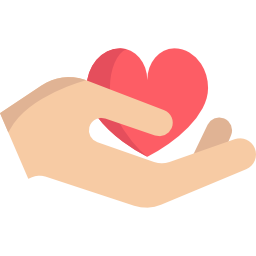 PUNISHMENT
MADAM CURIE
THE MONA LISA
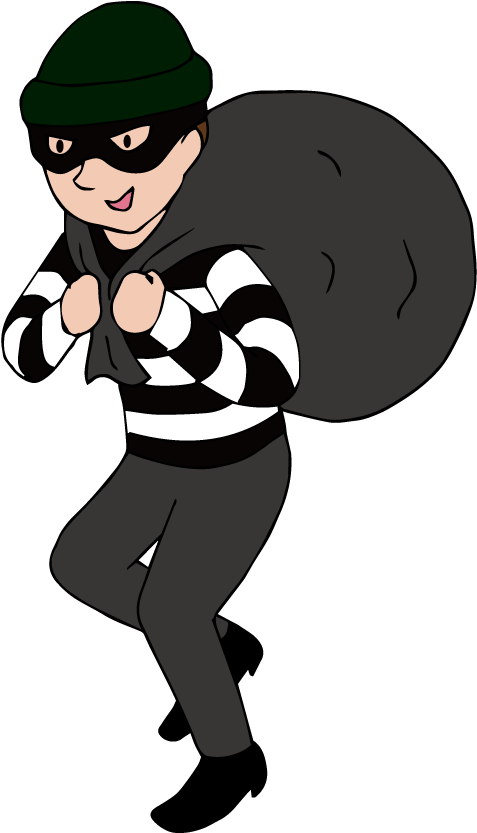 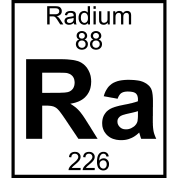 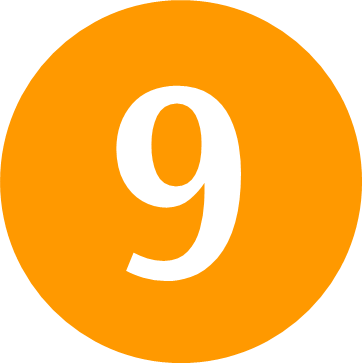 ANAGRAMS ANAGRAMS ANAGRAMS ANAGRAMS ANAGRAMS ANAGRAMS ANAGRAMS ANAGRAMS
ANAGRAMS ANAGRAMS ANAGRAMS ANAGRAMS ANAGRAMS ANAGRAMS ANAGRAMS ANAGRAMS
ANAGRAMS ANAGRAMS ANAGRAMS ANAGRAMS ANAGRAMS ANAGRAMS ANAGRAMS ANAGRAMS
ANAGRAMS ANAGRAMS ANAGRAMS ANAGRAMS ANAGRAMS ANAGRAMS ANAGRAMS ANAGRAMS
ANAGRAMS ANAGRAMS ANAGRAMS ANAGRAMS ANAGRAMS ANAGRAMS ANAGRAMS ANAGRAMS
ANAGRAMS ANAGRAMS ANAGRAMS ANAGRAMS ANAGRAMS ANAGRAMS ANAGRAMS ANAGRAMS
ANAGRAMS ANAGRAMS ANAGRAMS ANAGRAMS ANAGRAMS ANAGRAMS ANAGRAMS ANAGRAMS
ANAGRAMS ANAGRAMS ANAGRAMS ANAGRAMS ANAGRAMS ANAGRAMS ANAGRAMS ANAGRAMS
ANAGRAMS ANAGRAMS ANAGRAMS ANAGRAMS ANAGRAMS ANAGRAMS ANAGRAMS ANAGRAMS
ANAGRAMS ANAGRAMS ANAGRAMS ANAGRAMS ANAGRAMS ANAGRAMS ANAGRAMS ANAGRAMS
ANAGRAMS ANAGRAMS ANAGRAMS ANAGRAMS ANAGRAMS ANAGRAMS ANAGRAMS ANAGRAMS
ANAGRAMS ANAGRAMS ANAGRAMS ANAGRAMS ANAGRAMS ANAGRAMS ANAGRAMS ANAGRAMS
ANAGRAMS ANAGRAMS ANAGRAMS ANAGRAMS ANAGRAMS ANAGRAMS ANAGRAMS ANAGRAMS
ANAGRAMS ANAGRAMS ANAGRAMS ANAGRAMS ANAGRAMS ANAGRAMS ANAGRAMS ANAGRAMS
ANAGRAMS ANAGRAMS ANAGRAMS ANAGRAMS ANAGRAMS ANAGRAMS ANAGRAMS ANAGRAMS
ANAGRAMS ANAGRAMS ANAGRAMS ANAGRAMS ANAGRAMS ANAGRAMS ANAGRAMS ANAGRAMS
ANAGRAMS ANAGRAMS ANAGRAMS ANAGRAMS ANAGRAMS ANAGRAMS ANAGRAMS ANAGRAMS
ANAGRAMS ANAGRAMS ANAGRAMS ANAGRAMS ANAGRAMS ANAGRAMS ANAGRAMS ANAGRAMS
ANAGRAMS ANAGRAMS ANAGRAMS ANAGRAMS ANAGRAMS ANAGRAMS ANAGRAMS ANAGRAMS
ANAGRAMS ANAGRAMS ANAGRAMS ANAGRAMS ANAGRAMS ANAGRAMS ANAGRAMS ANAGRAMS
ANAGRAMS ANAGRAMS ANAGRAMS ANAGRAMS ANAGRAMS ANAGRAMS ANAGRAMS ANAGRAMS
ANAGRAMS ANAGRAMS ANAGRAMS ANAGRAMS ANAGRAMS ANAGRAMS ANAGRAMS ANAGRAMS
ANAGRAMS ANAGRAMS ANAGRAMS ANAGRAMS ANAGRAMS ANAGRAMS ANAGRAMS ANAGRAMS
ANAGRAMS ANAGRAMS ANAGRAMS ANAGRAMS ANAGRAMS ANAGRAMS ANAGRAMS ANAGRAMS
ANAGRAMS ANAGRAMS ANAGRAMS ANAGRAMS ANAGRAMS ANAGRAMS ANAGRAMS ANAGRAMS
ANAGRAMS ANAGRAMS ANAGRAMS ANAGRAMS ANAGRAMS ANAGRAMS ANAGRAMS ANAGRAMS
ANAGRAMS ANAGRAMS ANAGRAMS ANAGRAMS ANAGRAMS ANAGRAMS ANAGRAMS ANAGRAMS
ANAGRAMS ANAGRAMS ANAGRAMS ANAGRAMS ANAGRAMS ANAGRAMS ANAGRAMS ANAGRAMS
ANAGRAMS ANAGRAMS ANAGRAMS ANAGRAMS ANAGRAMS ANAGRAMS ANAGRAMS ANAGRAMS
ANAGRAMS ANAGRAMS ANAGRAMS ANAGRAMS ANAGRAMS ANAGRAMS ANAGRAMS ANAGRAMS
ANAGRAMS ANAGRAMS ANAGRAMS ANAGRAMS ANAGRAMS ANAGRAMS ANAGRAMS ANAGRAMS
ANAGRAMS ANAGRAMS ANAGRAMS ANAGRAMS ANAGRAMS ANAGRAMS ANAGRAMS ANAGRAMS
ANAGRAMS ANAGRAMS ANAGRAMS ANAGRAMS ANAGRAMS ANAGRAMS ANAGRAMS ANAGRAMS
ANAGRAMS ANAGRAMS ANAGRAMS ANAGRAMS ANAGRAMS ANAGRAMS ANAGRAMS ANAGRAMS
ANAGRAMS ANAGRAMS ANAGRAMS ANAGRAMS ANAGRAMS ANAGRAMS ANAGRAMS ANAGRAMS
ANAGRAMS ANAGRAMS ANAGRAMS ANAGRAMS ANAGRAMS ANAGRAMS ANAGRAMS ANAGRAMS
ANAGRAMS ANAGRAMS ANAGRAMS ANAGRAMS ANAGRAMS ANAGRAMS ANAGRAMS ANAGRAMS
ANAGRAMS ANAGRAMS ANAGRAMS ANAGRAMS ANAGRAMS ANAGRAMS ANAGRAMS ANAGRAMS
ANAGRAMS ANAGRAMS ANAGRAMS ANAGRAMS ANAGRAMS ANAGRAMS ANAGRAMS ANAGRAMS
ANAGRAMS ANAGRAMS ANAGRAMS ANAGRAMS ANAGRAMS ANAGRAMS ANAGRAMS ANAGRAMS
THE MORSE CODE
RESCUE
TRAIN
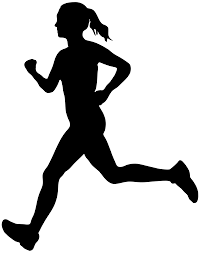 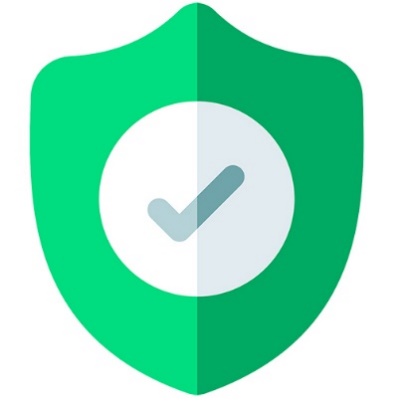 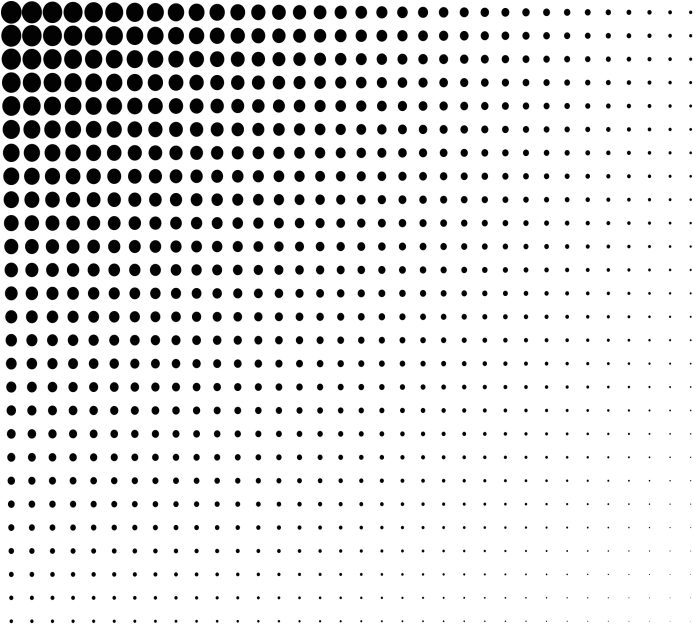 SWEAT
SHAPE
TENNIS
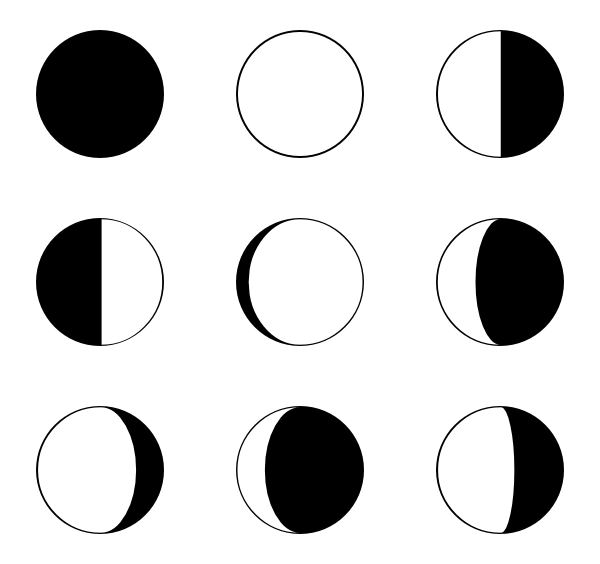 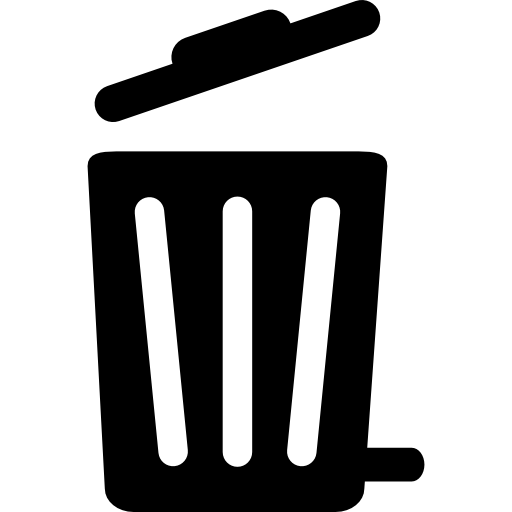 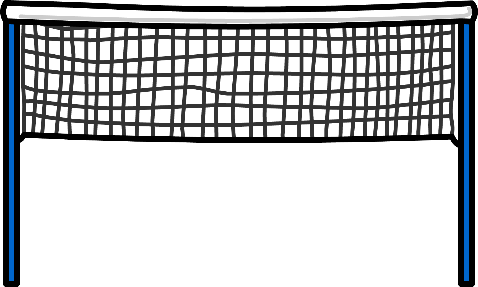 SHADOW
THIS EAR
WOMEN
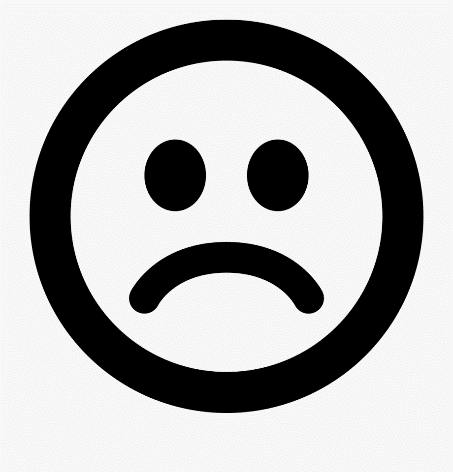 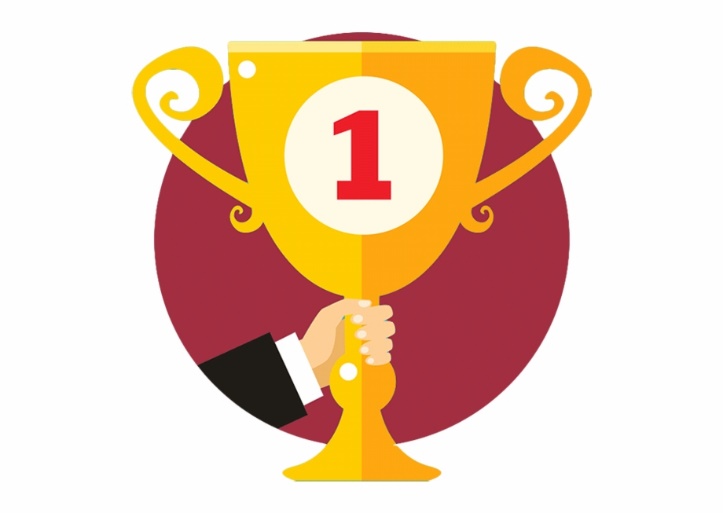 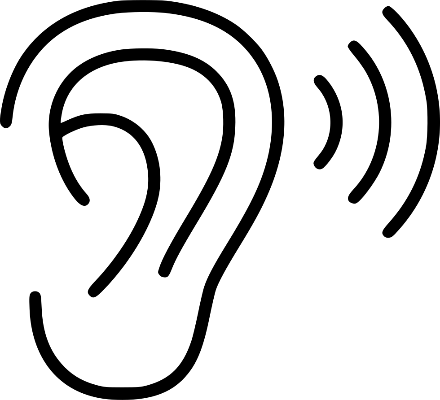 ANAGRAMS ANAGRAMS ANAGRAMS ANAGRAMS ANAGRAMS ANAGRAMS ANAGRAMS ANAGRAMS
ANAGRAMS ANAGRAMS ANAGRAMS ANAGRAMS ANAGRAMS ANAGRAMS ANAGRAMS ANAGRAMS
ANAGRAMS ANAGRAMS ANAGRAMS ANAGRAMS ANAGRAMS ANAGRAMS ANAGRAMS ANAGRAMS
ANAGRAMS ANAGRAMS ANAGRAMS ANAGRAMS ANAGRAMS ANAGRAMS ANAGRAMS ANAGRAMS
ANAGRAMS ANAGRAMS ANAGRAMS ANAGRAMS ANAGRAMS ANAGRAMS ANAGRAMS ANAGRAMS
ANAGRAMS ANAGRAMS ANAGRAMS ANAGRAMS ANAGRAMS ANAGRAMS ANAGRAMS ANAGRAMS
ANAGRAMS ANAGRAMS ANAGRAMS ANAGRAMS ANAGRAMS ANAGRAMS ANAGRAMS ANAGRAMS
ANAGRAMS ANAGRAMS ANAGRAMS ANAGRAMS ANAGRAMS ANAGRAMS ANAGRAMS ANAGRAMS
ANAGRAMS ANAGRAMS ANAGRAMS ANAGRAMS ANAGRAMS ANAGRAMS ANAGRAMS ANAGRAMS
ANAGRAMS ANAGRAMS ANAGRAMS ANAGRAMS ANAGRAMS ANAGRAMS ANAGRAMS ANAGRAMS
ANAGRAMS ANAGRAMS ANAGRAMS ANAGRAMS ANAGRAMS ANAGRAMS ANAGRAMS ANAGRAMS
ANAGRAMS ANAGRAMS ANAGRAMS ANAGRAMS ANAGRAMS ANAGRAMS ANAGRAMS ANAGRAMS
ANAGRAMS ANAGRAMS ANAGRAMS ANAGRAMS ANAGRAMS ANAGRAMS ANAGRAMS ANAGRAMS
ANAGRAMS ANAGRAMS ANAGRAMS ANAGRAMS ANAGRAMS ANAGRAMS ANAGRAMS ANAGRAMS
ANAGRAMS ANAGRAMS ANAGRAMS ANAGRAMS ANAGRAMS ANAGRAMS ANAGRAMS ANAGRAMS
ANAGRAMS ANAGRAMS ANAGRAMS ANAGRAMS ANAGRAMS ANAGRAMS ANAGRAMS ANAGRAMS
ANAGRAMS ANAGRAMS ANAGRAMS ANAGRAMS ANAGRAMS ANAGRAMS ANAGRAMS ANAGRAMS
ANAGRAMS ANAGRAMS ANAGRAMS ANAGRAMS ANAGRAMS ANAGRAMS ANAGRAMS ANAGRAMS
ANAGRAMS ANAGRAMS ANAGRAMS ANAGRAMS ANAGRAMS ANAGRAMS ANAGRAMS ANAGRAMS
ANAGRAMS ANAGRAMS ANAGRAMS ANAGRAMS ANAGRAMS ANAGRAMS ANAGRAMS ANAGRAMS
ANAGRAMS ANAGRAMS ANAGRAMS ANAGRAMS ANAGRAMS ANAGRAMS ANAGRAMS ANAGRAMS
ANAGRAMS ANAGRAMS ANAGRAMS ANAGRAMS ANAGRAMS ANAGRAMS ANAGRAMS ANAGRAMS
ANAGRAMS ANAGRAMS ANAGRAMS ANAGRAMS ANAGRAMS ANAGRAMS ANAGRAMS ANAGRAMS
ANAGRAMS ANAGRAMS ANAGRAMS ANAGRAMS ANAGRAMS ANAGRAMS ANAGRAMS ANAGRAMS
ANAGRAMS ANAGRAMS ANAGRAMS ANAGRAMS ANAGRAMS ANAGRAMS ANAGRAMS ANAGRAMS
ANAGRAMS ANAGRAMS ANAGRAMS ANAGRAMS ANAGRAMS ANAGRAMS ANAGRAMS ANAGRAMS
ANAGRAMS ANAGRAMS ANAGRAMS ANAGRAMS ANAGRAMS ANAGRAMS ANAGRAMS ANAGRAMS
ANAGRAMS ANAGRAMS ANAGRAMS ANAGRAMS ANAGRAMS ANAGRAMS ANAGRAMS ANAGRAMS
ANAGRAMS ANAGRAMS ANAGRAMS ANAGRAMS ANAGRAMS ANAGRAMS ANAGRAMS ANAGRAMS
ANAGRAMS ANAGRAMS ANAGRAMS ANAGRAMS ANAGRAMS ANAGRAMS ANAGRAMS ANAGRAMS
ANAGRAMS ANAGRAMS ANAGRAMS ANAGRAMS ANAGRAMS ANAGRAMS ANAGRAMS ANAGRAMS
ANAGRAMS ANAGRAMS ANAGRAMS ANAGRAMS ANAGRAMS ANAGRAMS ANAGRAMS ANAGRAMS
ANAGRAMS ANAGRAMS ANAGRAMS ANAGRAMS ANAGRAMS ANAGRAMS ANAGRAMS ANAGRAMS
ANAGRAMS ANAGRAMS ANAGRAMS ANAGRAMS ANAGRAMS ANAGRAMS ANAGRAMS ANAGRAMS
ANAGRAMS ANAGRAMS ANAGRAMS ANAGRAMS ANAGRAMS ANAGRAMS ANAGRAMS ANAGRAMS
ANAGRAMS ANAGRAMS ANAGRAMS ANAGRAMS ANAGRAMS ANAGRAMS ANAGRAMS ANAGRAMS
ANAGRAMS ANAGRAMS ANAGRAMS ANAGRAMS ANAGRAMS ANAGRAMS ANAGRAMS ANAGRAMS
ANAGRAMS ANAGRAMS ANAGRAMS ANAGRAMS ANAGRAMS ANAGRAMS ANAGRAMS ANAGRAMS
ANAGRAMS ANAGRAMS ANAGRAMS ANAGRAMS ANAGRAMS ANAGRAMS ANAGRAMS ANAGRAMS
ANAGRAMS ANAGRAMS ANAGRAMS ANAGRAMS ANAGRAMS ANAGRAMS ANAGRAMS ANAGRAMS
SURGEON
UNSIGHTLY
STATEMENT
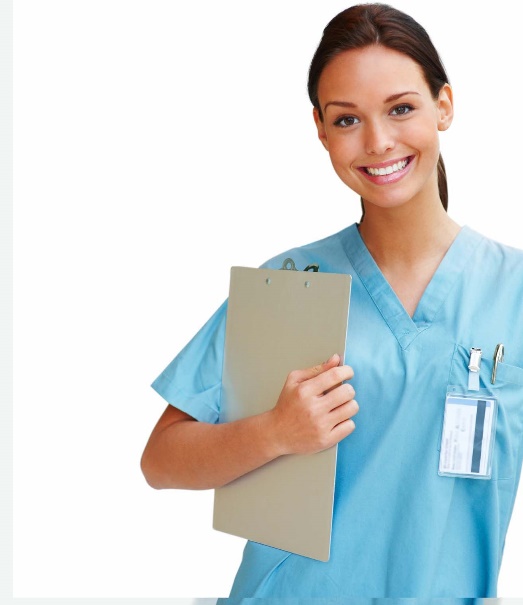 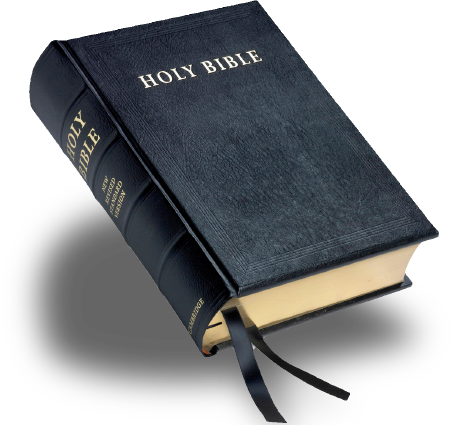 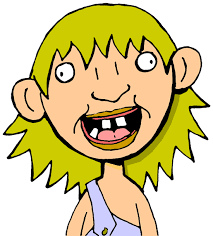 SECLUSION
REVOLUTION
SEPARATION
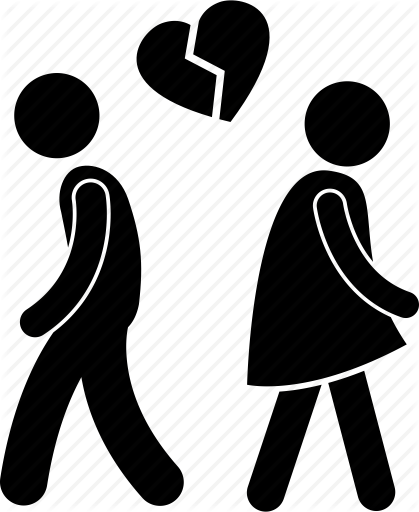 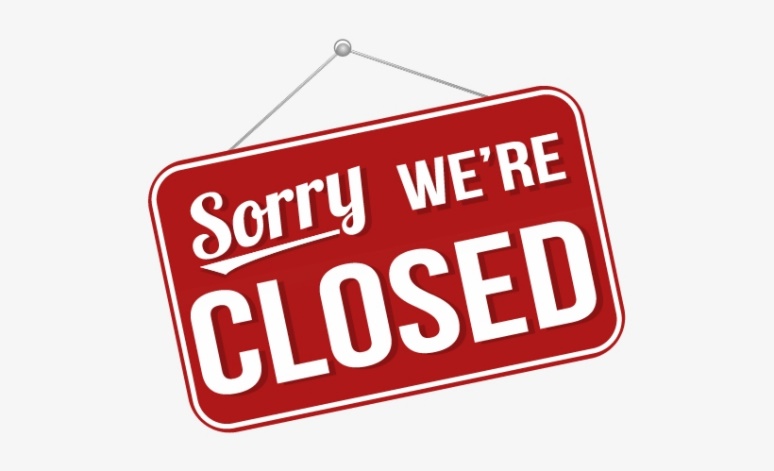 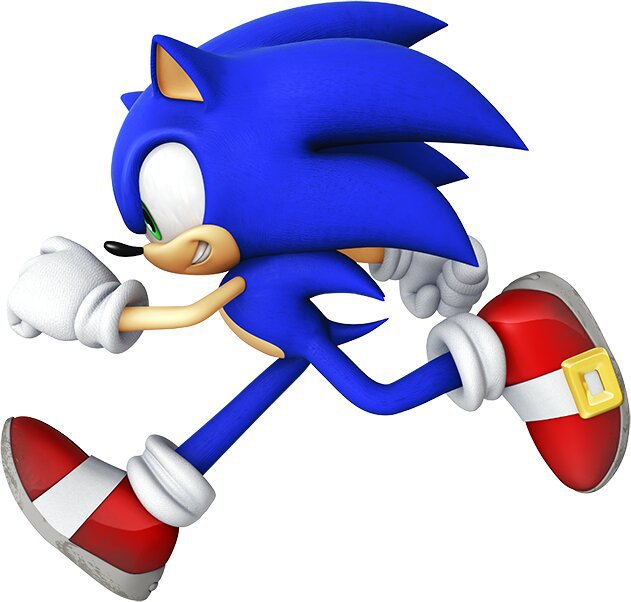 THE WAITERS
A TELESCOPE
TERMINATION
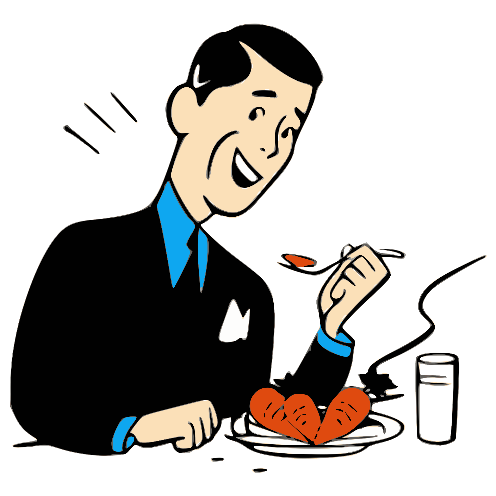 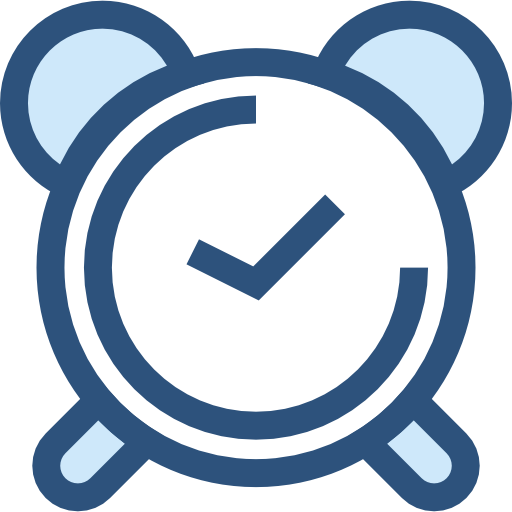 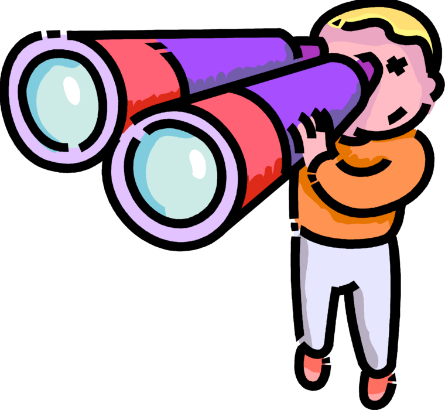 ANAGRAMS ANAGRAMS ANAGRAMS ANAGRAMS ANAGRAMS ANAGRAMS ANAGRAMS ANAGRAMS
ANAGRAMS ANAGRAMS ANAGRAMS ANAGRAMS ANAGRAMS ANAGRAMS ANAGRAMS ANAGRAMS
ANAGRAMS ANAGRAMS ANAGRAMS ANAGRAMS ANAGRAMS ANAGRAMS ANAGRAMS ANAGRAMS
ANAGRAMS ANAGRAMS ANAGRAMS ANAGRAMS ANAGRAMS ANAGRAMS ANAGRAMS ANAGRAMS
ANAGRAMS ANAGRAMS ANAGRAMS ANAGRAMS ANAGRAMS ANAGRAMS ANAGRAMS ANAGRAMS
ANAGRAMS ANAGRAMS ANAGRAMS ANAGRAMS ANAGRAMS ANAGRAMS ANAGRAMS ANAGRAMS
ANAGRAMS ANAGRAMS ANAGRAMS ANAGRAMS ANAGRAMS ANAGRAMS ANAGRAMS ANAGRAMS
ANAGRAMS ANAGRAMS ANAGRAMS ANAGRAMS ANAGRAMS ANAGRAMS ANAGRAMS ANAGRAMS
ANAGRAMS ANAGRAMS ANAGRAMS ANAGRAMS ANAGRAMS ANAGRAMS ANAGRAMS ANAGRAMS
ANAGRAMS ANAGRAMS ANAGRAMS ANAGRAMS ANAGRAMS ANAGRAMS ANAGRAMS ANAGRAMS
ANAGRAMS ANAGRAMS ANAGRAMS ANAGRAMS ANAGRAMS ANAGRAMS ANAGRAMS ANAGRAMS
ANAGRAMS ANAGRAMS ANAGRAMS ANAGRAMS ANAGRAMS ANAGRAMS ANAGRAMS ANAGRAMS
ANAGRAMS ANAGRAMS ANAGRAMS ANAGRAMS ANAGRAMS ANAGRAMS ANAGRAMS ANAGRAMS
ANAGRAMS ANAGRAMS ANAGRAMS ANAGRAMS ANAGRAMS ANAGRAMS ANAGRAMS ANAGRAMS
ANAGRAMS ANAGRAMS ANAGRAMS ANAGRAMS ANAGRAMS ANAGRAMS ANAGRAMS ANAGRAMS
ANAGRAMS ANAGRAMS ANAGRAMS ANAGRAMS ANAGRAMS ANAGRAMS ANAGRAMS ANAGRAMS
ANAGRAMS ANAGRAMS ANAGRAMS ANAGRAMS ANAGRAMS ANAGRAMS ANAGRAMS ANAGRAMS
ANAGRAMS ANAGRAMS ANAGRAMS ANAGRAMS ANAGRAMS ANAGRAMS ANAGRAMS ANAGRAMS
ANAGRAMS ANAGRAMS ANAGRAMS ANAGRAMS ANAGRAMS ANAGRAMS ANAGRAMS ANAGRAMS
ANAGRAMS ANAGRAMS ANAGRAMS ANAGRAMS ANAGRAMS ANAGRAMS ANAGRAMS ANAGRAMS
ANAGRAMS ANAGRAMS ANAGRAMS ANAGRAMS ANAGRAMS ANAGRAMS ANAGRAMS ANAGRAMS
ANAGRAMS ANAGRAMS ANAGRAMS ANAGRAMS ANAGRAMS ANAGRAMS ANAGRAMS ANAGRAMS
ANAGRAMS ANAGRAMS ANAGRAMS ANAGRAMS ANAGRAMS ANAGRAMS ANAGRAMS ANAGRAMS
ANAGRAMS ANAGRAMS ANAGRAMS ANAGRAMS ANAGRAMS ANAGRAMS ANAGRAMS ANAGRAMS
ANAGRAMS ANAGRAMS ANAGRAMS ANAGRAMS ANAGRAMS ANAGRAMS ANAGRAMS ANAGRAMS
ANAGRAMS ANAGRAMS ANAGRAMS ANAGRAMS ANAGRAMS ANAGRAMS ANAGRAMS ANAGRAMS
ANAGRAMS ANAGRAMS ANAGRAMS ANAGRAMS ANAGRAMS ANAGRAMS ANAGRAMS ANAGRAMS
ANAGRAMS ANAGRAMS ANAGRAMS ANAGRAMS ANAGRAMS ANAGRAMS ANAGRAMS ANAGRAMS
ANAGRAMS ANAGRAMS ANAGRAMS ANAGRAMS ANAGRAMS ANAGRAMS ANAGRAMS ANAGRAMS
ANAGRAMS ANAGRAMS ANAGRAMS ANAGRAMS ANAGRAMS ANAGRAMS ANAGRAMS ANAGRAMS
ANAGRAMS ANAGRAMS ANAGRAMS ANAGRAMS ANAGRAMS ANAGRAMS ANAGRAMS ANAGRAMS
ANAGRAMS ANAGRAMS ANAGRAMS ANAGRAMS ANAGRAMS ANAGRAMS ANAGRAMS ANAGRAMS
ANAGRAMS ANAGRAMS ANAGRAMS ANAGRAMS ANAGRAMS ANAGRAMS ANAGRAMS ANAGRAMS
ANAGRAMS ANAGRAMS ANAGRAMS ANAGRAMS ANAGRAMS ANAGRAMS ANAGRAMS ANAGRAMS
ANAGRAMS ANAGRAMS ANAGRAMS ANAGRAMS ANAGRAMS ANAGRAMS ANAGRAMS ANAGRAMS
ANAGRAMS ANAGRAMS ANAGRAMS ANAGRAMS ANAGRAMS ANAGRAMS ANAGRAMS ANAGRAMS
ANAGRAMS ANAGRAMS ANAGRAMS ANAGRAMS ANAGRAMS ANAGRAMS ANAGRAMS ANAGRAMS
ANAGRAMS ANAGRAMS ANAGRAMS ANAGRAMS ANAGRAMS ANAGRAMS ANAGRAMS ANAGRAMS
ANAGRAMS ANAGRAMS ANAGRAMS ANAGRAMS ANAGRAMS ANAGRAMS ANAGRAMS ANAGRAMS
ANAGRAMS ANAGRAMS ANAGRAMS ANAGRAMS ANAGRAMS ANAGRAMS ANAGRAMS ANAGRAMS
A SILVER MINE
SEDIMENTARY
SLOW READING
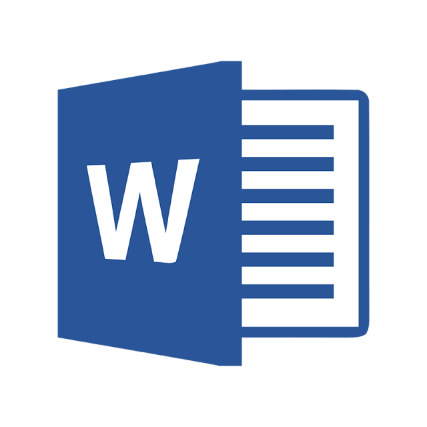 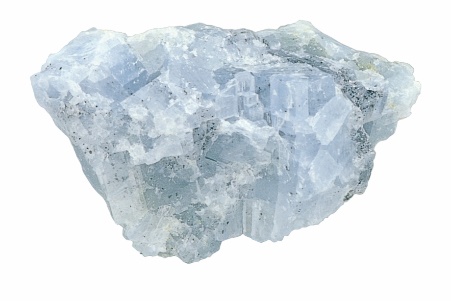 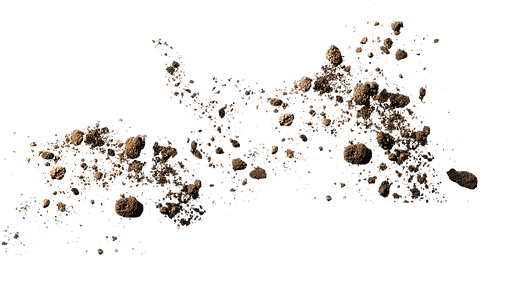 THE SLEIGH RIDE
SLOT MACHINES
SAY IT WITH FLOWERS
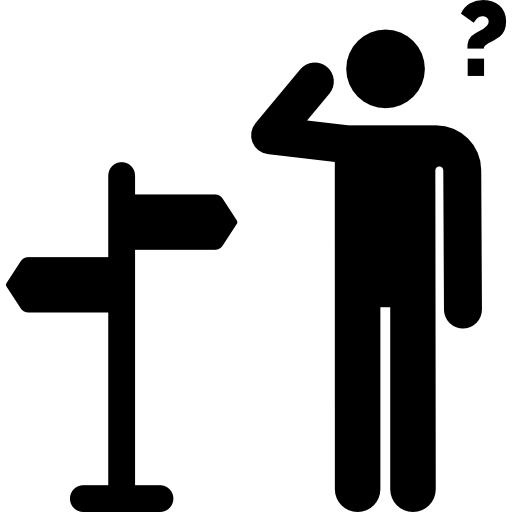 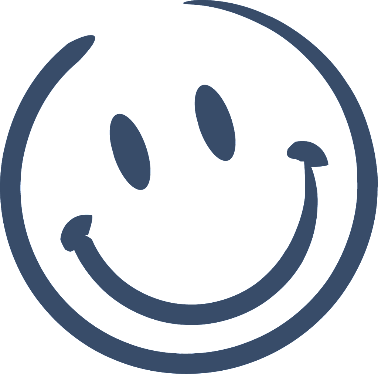 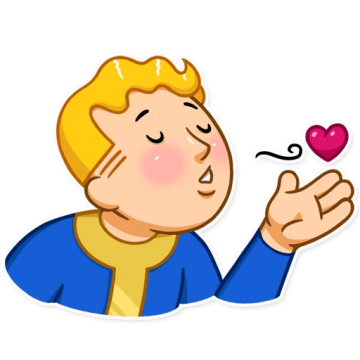 A TRIP AROUND THE WORLD
RACE
ELBOW
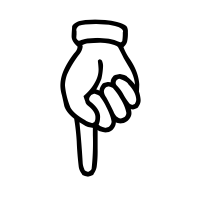 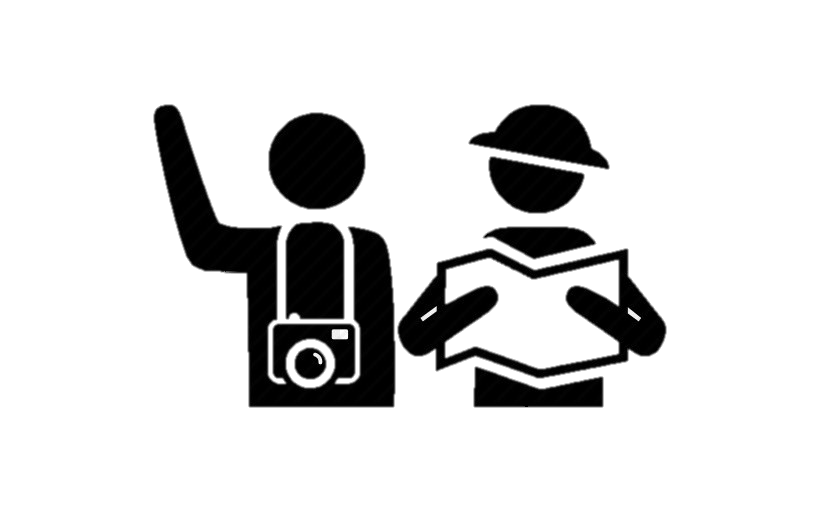 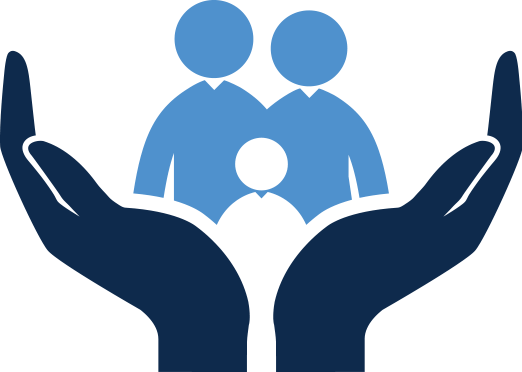 ANAGRAMS ANAGRAMS ANAGRAMS ANAGRAMS ANAGRAMS ANAGRAMS ANAGRAMS ANAGRAMS
ANAGRAMS ANAGRAMS ANAGRAMS ANAGRAMS ANAGRAMS ANAGRAMS ANAGRAMS ANAGRAMS
ANAGRAMS ANAGRAMS ANAGRAMS ANAGRAMS ANAGRAMS ANAGRAMS ANAGRAMS ANAGRAMS
ANAGRAMS ANAGRAMS ANAGRAMS ANAGRAMS ANAGRAMS ANAGRAMS ANAGRAMS ANAGRAMS
ANAGRAMS ANAGRAMS ANAGRAMS ANAGRAMS ANAGRAMS ANAGRAMS ANAGRAMS ANAGRAMS
ANAGRAMS ANAGRAMS ANAGRAMS ANAGRAMS ANAGRAMS ANAGRAMS ANAGRAMS ANAGRAMS
ANAGRAMS ANAGRAMS ANAGRAMS ANAGRAMS ANAGRAMS ANAGRAMS ANAGRAMS ANAGRAMS
ANAGRAMS ANAGRAMS ANAGRAMS ANAGRAMS ANAGRAMS ANAGRAMS ANAGRAMS ANAGRAMS
ANAGRAMS ANAGRAMS ANAGRAMS ANAGRAMS ANAGRAMS ANAGRAMS ANAGRAMS ANAGRAMS
ANAGRAMS ANAGRAMS ANAGRAMS ANAGRAMS ANAGRAMS ANAGRAMS ANAGRAMS ANAGRAMS
ANAGRAMS ANAGRAMS ANAGRAMS ANAGRAMS ANAGRAMS ANAGRAMS ANAGRAMS ANAGRAMS
ANAGRAMS ANAGRAMS ANAGRAMS ANAGRAMS ANAGRAMS ANAGRAMS ANAGRAMS ANAGRAMS
ANAGRAMS ANAGRAMS ANAGRAMS ANAGRAMS ANAGRAMS ANAGRAMS ANAGRAMS ANAGRAMS
ANAGRAMS ANAGRAMS ANAGRAMS ANAGRAMS ANAGRAMS ANAGRAMS ANAGRAMS ANAGRAMS
ANAGRAMS ANAGRAMS ANAGRAMS ANAGRAMS ANAGRAMS ANAGRAMS ANAGRAMS ANAGRAMS
ANAGRAMS ANAGRAMS ANAGRAMS ANAGRAMS ANAGRAMS ANAGRAMS ANAGRAMS ANAGRAMS
ANAGRAMS ANAGRAMS ANAGRAMS ANAGRAMS ANAGRAMS ANAGRAMS ANAGRAMS ANAGRAMS
ANAGRAMS ANAGRAMS ANAGRAMS ANAGRAMS ANAGRAMS ANAGRAMS ANAGRAMS ANAGRAMS
ANAGRAMS ANAGRAMS ANAGRAMS ANAGRAMS ANAGRAMS ANAGRAMS ANAGRAMS ANAGRAMS
ANAGRAMS ANAGRAMS ANAGRAMS ANAGRAMS ANAGRAMS ANAGRAMS ANAGRAMS ANAGRAMS
ANAGRAMS ANAGRAMS ANAGRAMS ANAGRAMS ANAGRAMS ANAGRAMS ANAGRAMS ANAGRAMS
ANAGRAMS ANAGRAMS ANAGRAMS ANAGRAMS ANAGRAMS ANAGRAMS ANAGRAMS ANAGRAMS
ANAGRAMS ANAGRAMS ANAGRAMS ANAGRAMS ANAGRAMS ANAGRAMS ANAGRAMS ANAGRAMS
ANAGRAMS ANAGRAMS ANAGRAMS ANAGRAMS ANAGRAMS ANAGRAMS ANAGRAMS ANAGRAMS
ANAGRAMS ANAGRAMS ANAGRAMS ANAGRAMS ANAGRAMS ANAGRAMS ANAGRAMS ANAGRAMS
ANAGRAMS ANAGRAMS ANAGRAMS ANAGRAMS ANAGRAMS ANAGRAMS ANAGRAMS ANAGRAMS
ANAGRAMS ANAGRAMS ANAGRAMS ANAGRAMS ANAGRAMS ANAGRAMS ANAGRAMS ANAGRAMS
ANAGRAMS ANAGRAMS ANAGRAMS ANAGRAMS ANAGRAMS ANAGRAMS ANAGRAMS ANAGRAMS
ANAGRAMS ANAGRAMS ANAGRAMS ANAGRAMS ANAGRAMS ANAGRAMS ANAGRAMS ANAGRAMS
ANAGRAMS ANAGRAMS ANAGRAMS ANAGRAMS ANAGRAMS ANAGRAMS ANAGRAMS ANAGRAMS
ANAGRAMS ANAGRAMS ANAGRAMS ANAGRAMS ANAGRAMS ANAGRAMS ANAGRAMS ANAGRAMS
ANAGRAMS ANAGRAMS ANAGRAMS ANAGRAMS ANAGRAMS ANAGRAMS ANAGRAMS ANAGRAMS
ANAGRAMS ANAGRAMS ANAGRAMS ANAGRAMS ANAGRAMS ANAGRAMS ANAGRAMS ANAGRAMS
ANAGRAMS ANAGRAMS ANAGRAMS ANAGRAMS ANAGRAMS ANAGRAMS ANAGRAMS ANAGRAMS
ANAGRAMS ANAGRAMS ANAGRAMS ANAGRAMS ANAGRAMS ANAGRAMS ANAGRAMS ANAGRAMS
ANAGRAMS ANAGRAMS ANAGRAMS ANAGRAMS ANAGRAMS ANAGRAMS ANAGRAMS ANAGRAMS
ANAGRAMS ANAGRAMS ANAGRAMS ANAGRAMS ANAGRAMS ANAGRAMS ANAGRAMS ANAGRAMS
ANAGRAMS ANAGRAMS ANAGRAMS ANAGRAMS ANAGRAMS ANAGRAMS ANAGRAMS ANAGRAMS
ANAGRAMS ANAGRAMS ANAGRAMS ANAGRAMS ANAGRAMS ANAGRAMS ANAGRAMS ANAGRAMS
ANAGRAMS ANAGRAMS ANAGRAMS ANAGRAMS ANAGRAMS ANAGRAMS ANAGRAMS ANAGRAMS